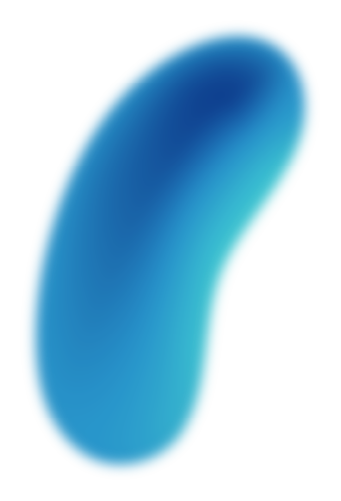 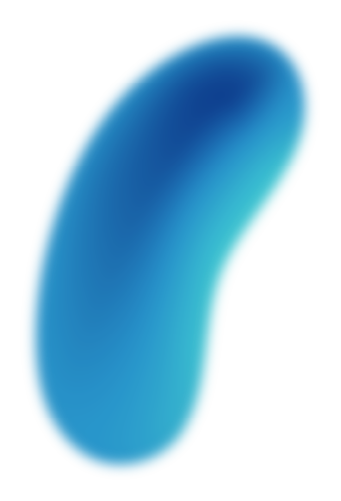 Pearls of Antimicrobial Stewardship in the Outpatient Setting
Bryce P. Lifer, PharmD​
Staff Pharmacist​
Antimicrobial Stewardship Pharmacist​
Clinical Pharmacy Preceptor​
Fairfield Medical Center
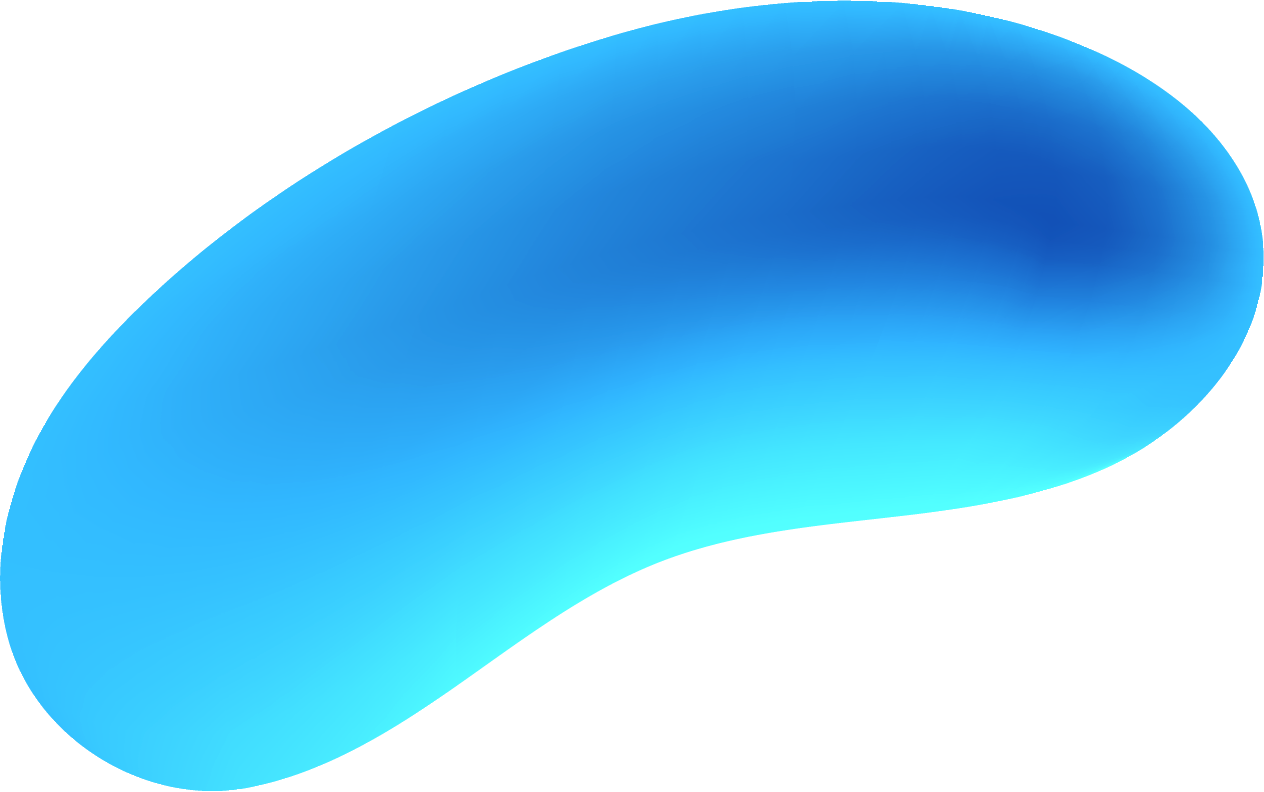 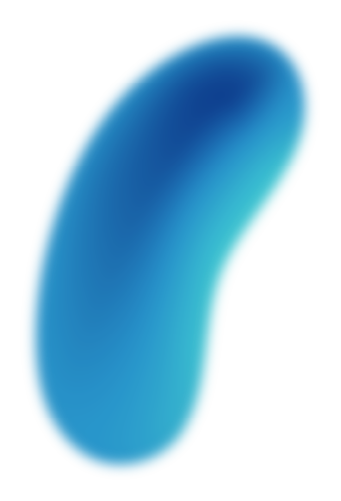 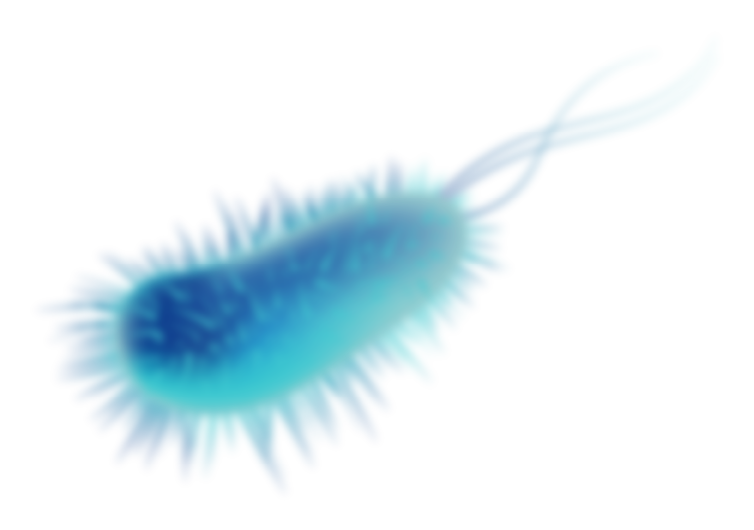 TABLE OF CONTENTS
01
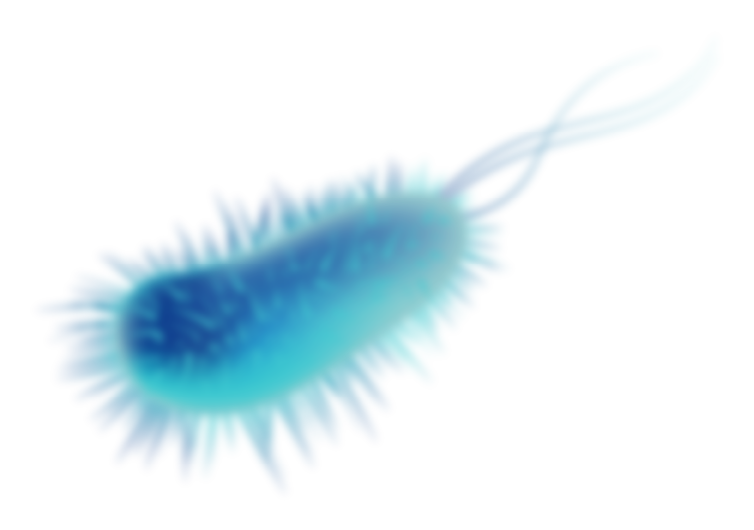 Introduction
02
Classes of Antibiotics
03
Empiric Treatment for Common Disease States
04
Conclusion
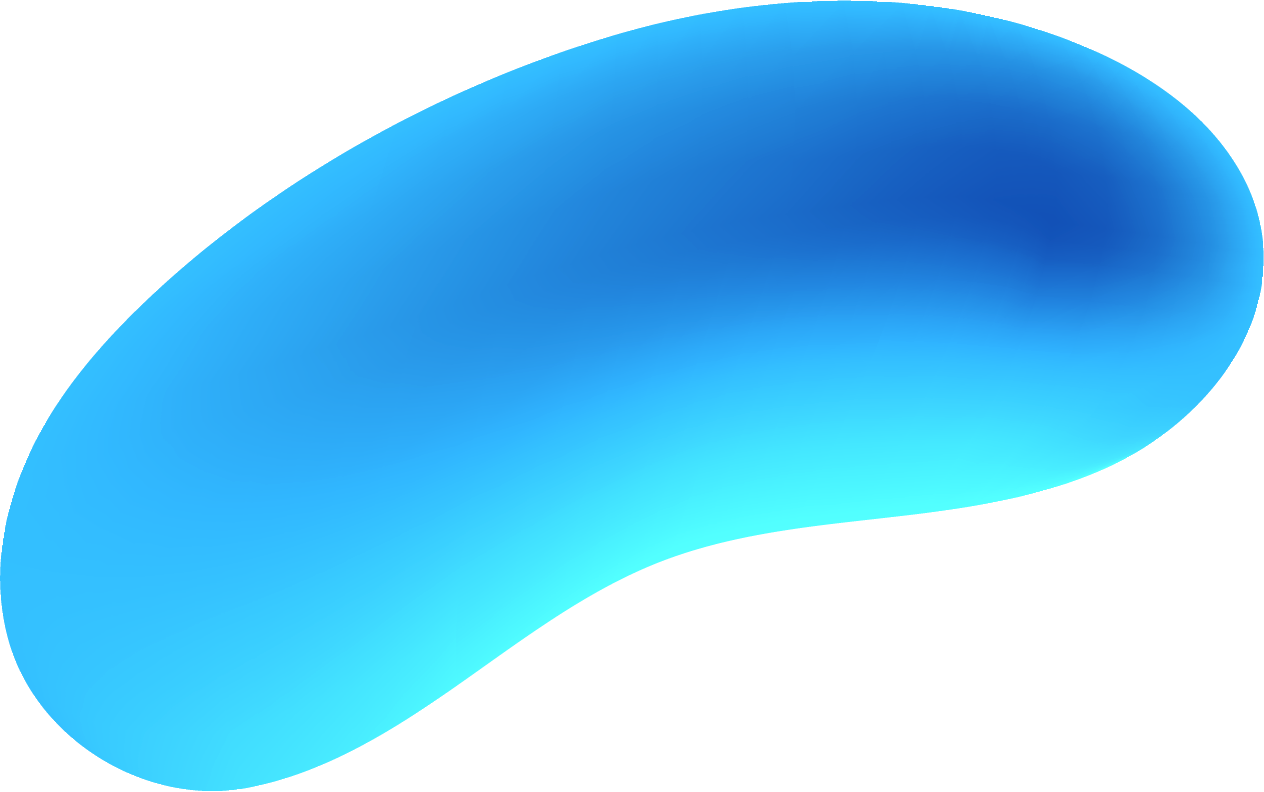 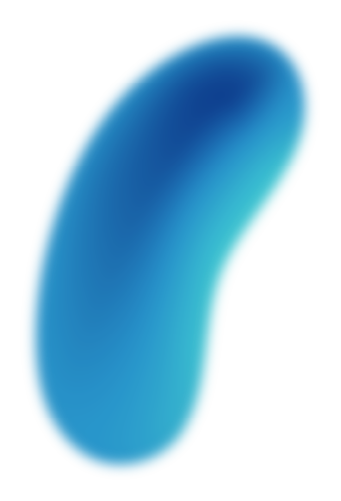 01
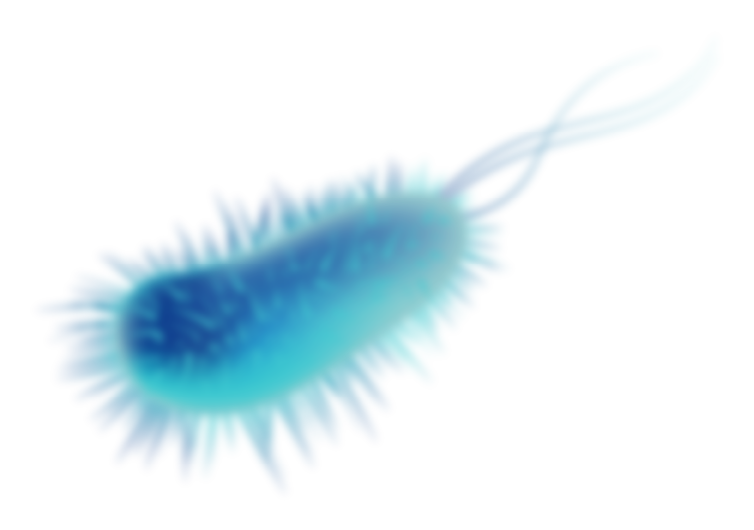 INTRODUCTION
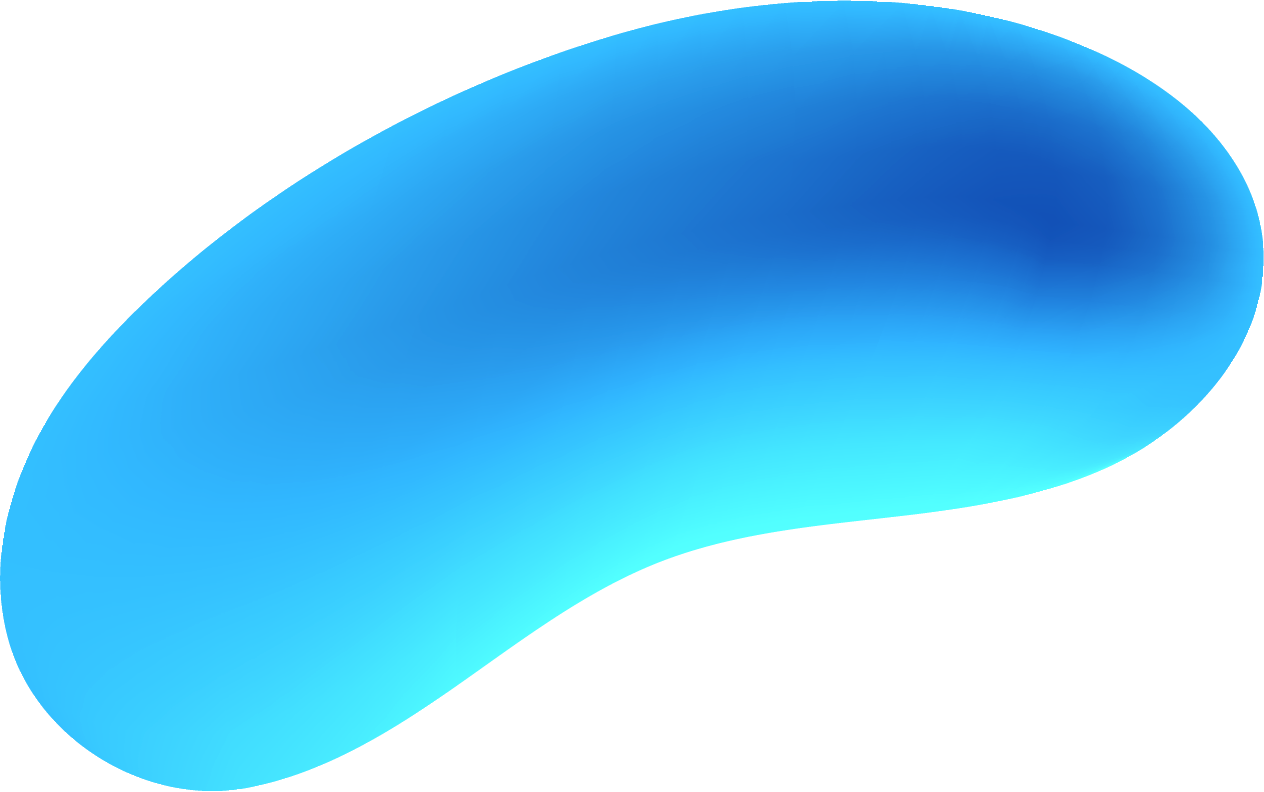 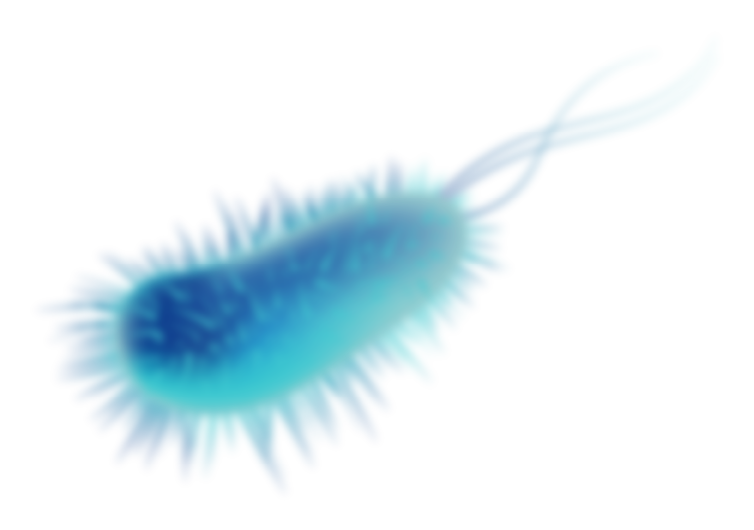 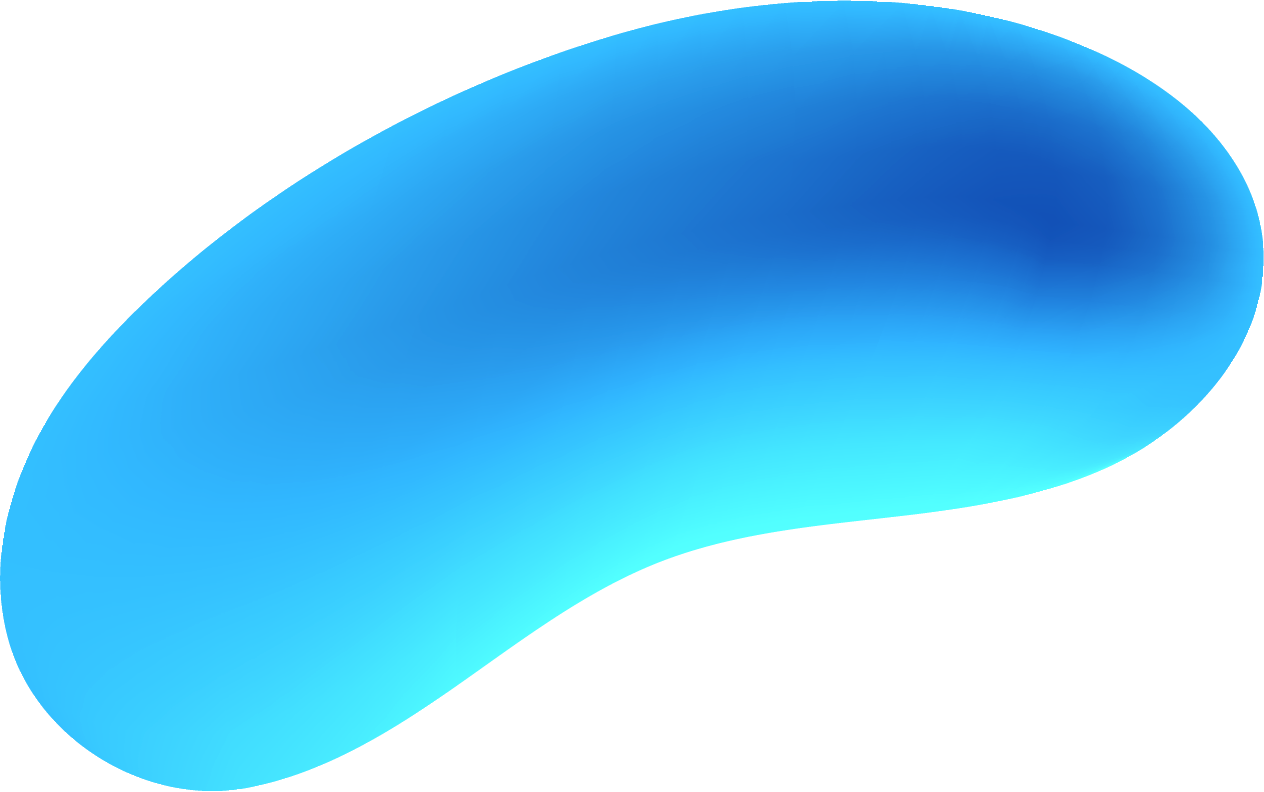 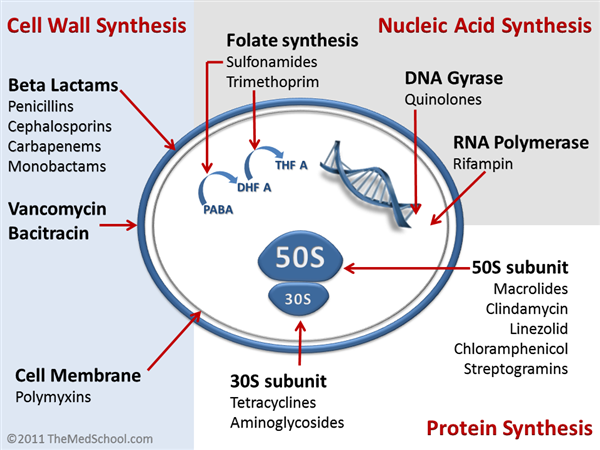 02
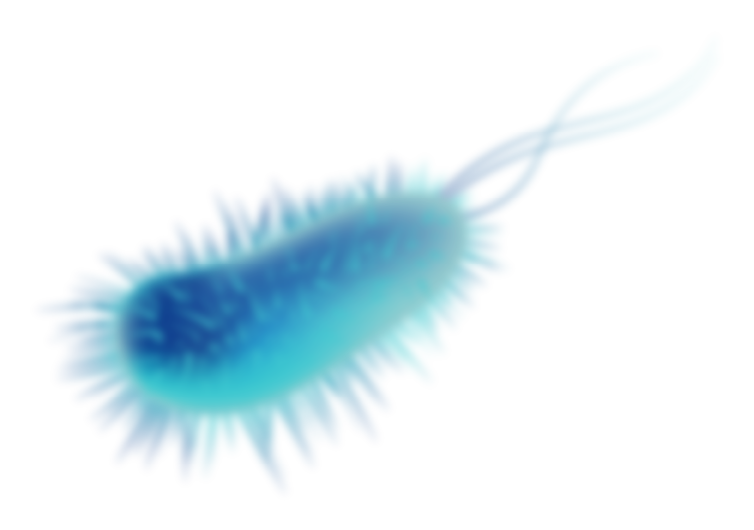 CLASSES OF ANTIBIOTICS & 
HOW THEY WORK
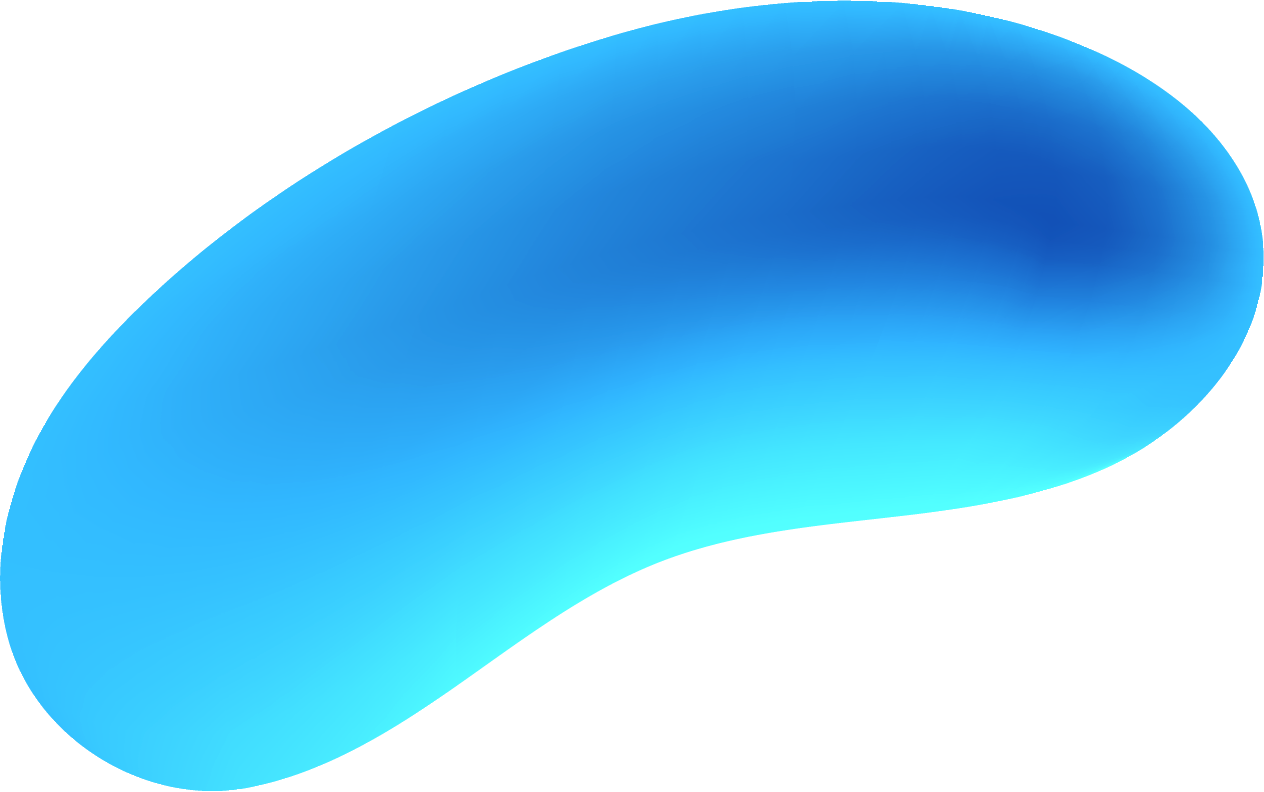 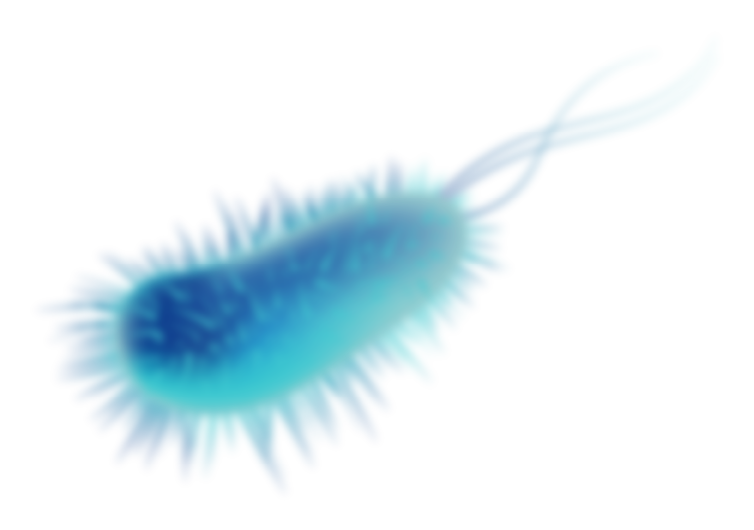 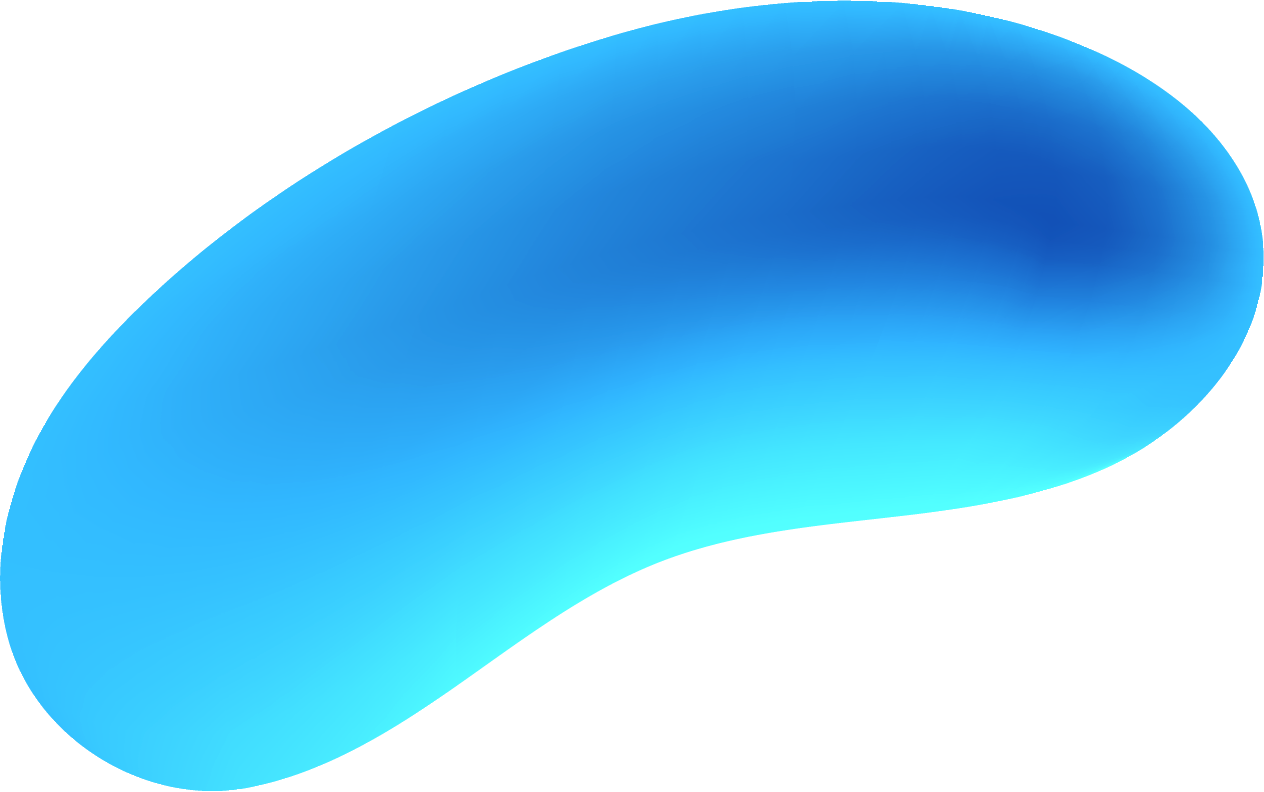 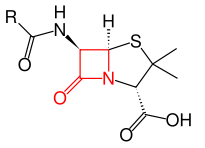 Penicillins
Penicillin
Pen G (IV), Pen VK (Oral), and Benzathine Pen (IM)
Spectrum of Activity : 
Streptococcus, Oropharyngeal anaerobes, Clostridia, Enterococcus faecalis, Pasturella multocida
Uses: 
Syphilis (Treponema pallidum)
Pneumococcal pharyngitis
GBBS prophylaxis
Otitis Media
Rheumatic fever prevention
Dosing:
IV formulation every 4 hours; PO every 6
IM typically 1 dose only unless for Syphilis
Pearls:
Gold standard for Group A strep infections and Syphilis
[Speaker Notes: Many bacteria carry penicillinase which is an enzyme breaks the β-lactam ring thus making the antibiotic useless
PCN is the gold standard for treating Group A Strep infections and syphilis.
Oropharyngeal anaerobes include Bacteroides, Peptostreptococcus, Clostridium, Propionibacterium
MOA: Inhibits bacterial cell wall synthesis by binding to one or more of the penicillin-binding proteins (PBPs); which in turn inhibits the final transpeptidation step of peptidoglycan synthesis in bacterial cell walls, thus inhibiting cell wall biosynthesis. Bacteria eventually lyse due to ongoing activity of cell wall autolytic enzymes (autolysins and murein hydrolases) while cell wall assembly is arrested.]
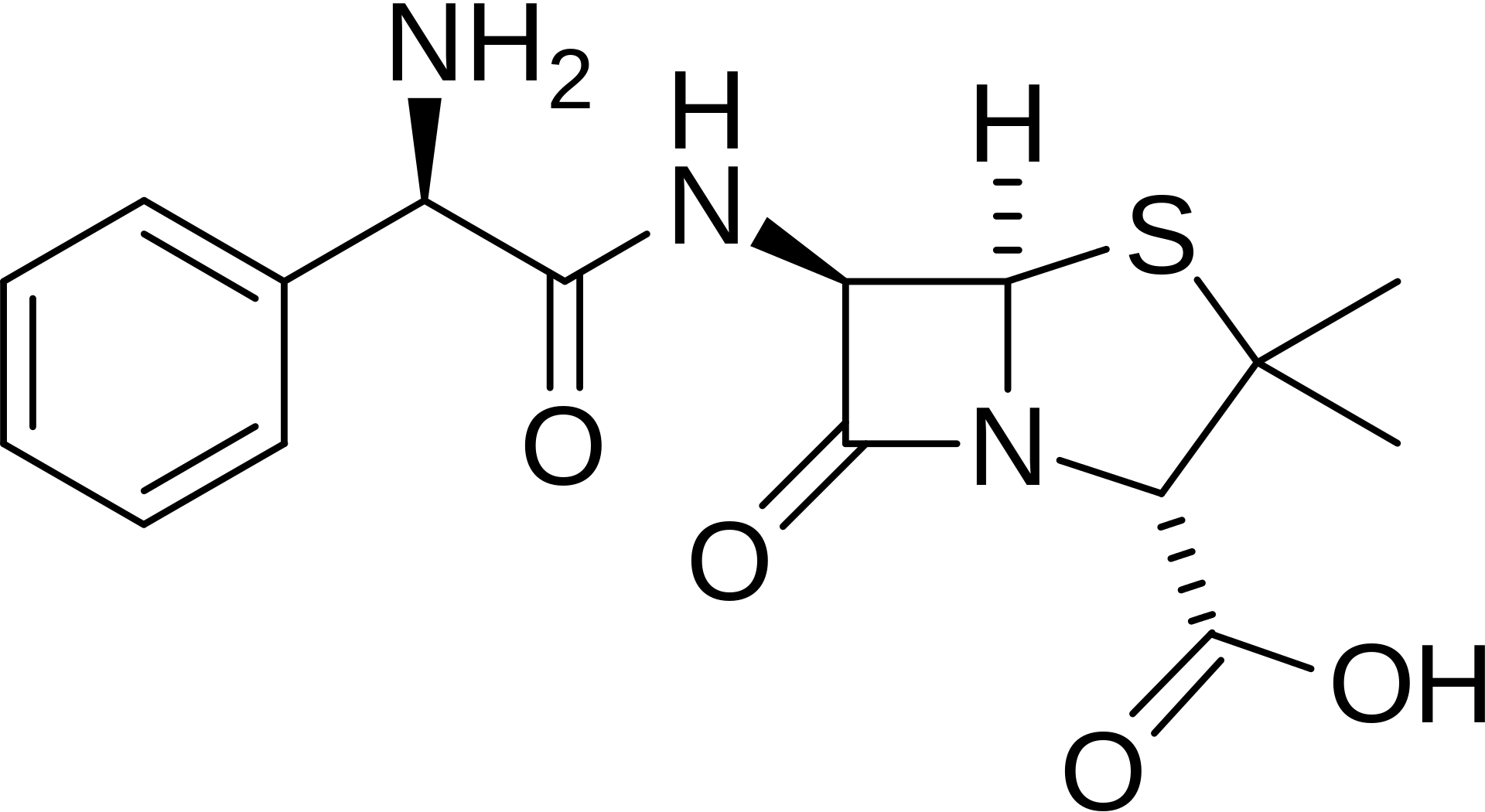 AminoPenicillins
Aminopenicillins 
Amoxicillin and Ampicillin
Spectrum of Activity: 
Gram (+) organisms excluding Staphylococcus
Some Gram (-) (i.e. E. coli, H. flu, Proteus)
Some anaerobes, however, no Bacteroides
Uses: 
Susceptible Enterococcus infections
Bacterial Endocarditis, with Gentamicin
UTIs
Otitis Media
Dosing:
Ampicillin: IV every 4 hours; PO every 6 hours
Amoxicillin: PO BID-TID
Pearls:
Due to poor bioavailability; PO ampicillin should only be used for shigellosis infections
β-lactamase inhibitors added to formulations to add coverage against bugs that would not be treated with the aminopenicillin alone
This helps to pick up staph coverage (only Methicillin-sensitive S. aureus) and a little more gram (-) coverage
Unasyn® (ampicillin/sulbactam) and Augmentin® (amoxicillin/clavulanic acid)
Uses (in addition to those previously mentioned):
SSTI
Intra-abdominal infections (appendicitis, cholangitis, diverticulitis, hepatic abscess)
CAP
Dosing:
IV every 6 hours; PO is BID
Pearls:
Better option for SSTI due to activity against Staph
[Speaker Notes: Gram + includes Strep and Enterococcus
Gram (-) pick up with β-lactamase inhibitor addition includes Kleb, N. gonorrhoeae, Morganella, Providencia, etc.]
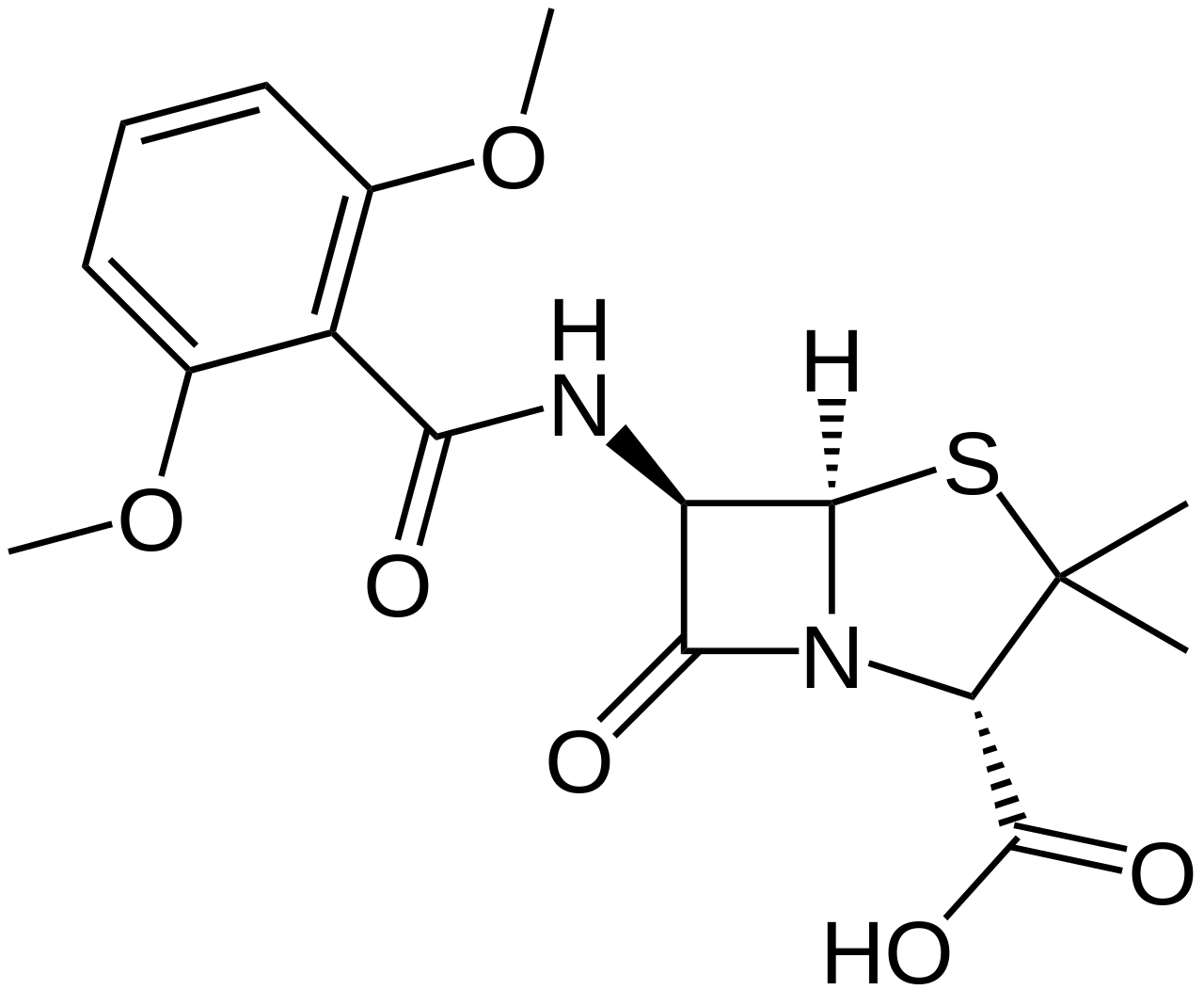 Anti-Staphylococcal Penicillins
Anti-Staphylococcal Penicillins
Nafcillin (IV), Oxacillin (IV), Cloxacillin (IV and PO), Dicloxacillin (PO), and previously Methicillin (withdrawn)
Spectrum of Activity: 
Gram (+) bugs including Strep and Staph
Does Not cover Enterococcus
Uses: 
MSSA infections including SSTI, bacteremia, and endocarditis
Do NOT use in MRSA, MRSE, or Enterococcal infections
Dosing:
IV typically every 4 hours or continuous infusion for bacteremia/endocarditis
PO given every 6 hours
Pearls:
All can potentially cause reversible hepatitis: Nafcillin least likely
Methicillin withdrawn from market due to acute interstitial nephritis
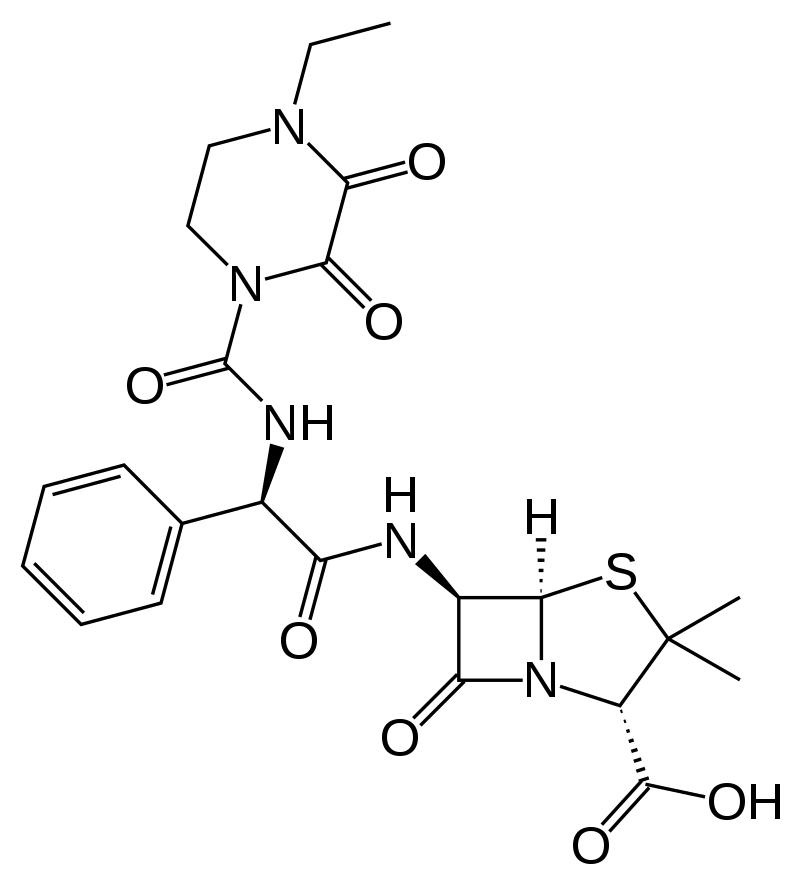 Anti-Pseudomonal Penicillins
Anti-Pseudomonal Penicillins
Piperacillin and Ticarcillin
Spectrum of Activity: 
Broad Spectrum – 
Gram (+) excluding MRSA
Gram (-) including Pseudomonas
Anaerobes
Uses: 
Nosocomial infections and mixed infections including aspiration pneumonia, intra-abdominal, abscesses, bacteremia, and HAP and VAP
Dosing:
Extended infusion dosing preferred over intermittent
Maximizes pharmaco-therapeutic profile
Pearls:
Methotrexate serum concentrations may increase
β-lactamase inhibitors are added to help:
Pick up some coverage against ESBL producing E. coli and Kleb
Zosyn® (piperacillin/tazobactam)
Timentin® (ticarcillin/clavulanic acid)
[Speaker Notes: ESBLs stand for, “extended spectrum β-lactamases.” These are plasmid-mediated enzymes bacteria have acquired which inactivate many β-lactam antibiotics making them difficult to treat. (doesn’t actually attack beta lactam ring, but rather the side ring: oxy/amino)
Risk factors include recent hospitalization, residence in long-term care facilities, and recent anti-bx use]
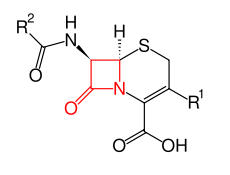 1st Generation Cephalosporins
1st Generation
Cefazolin (IV), Cephalexin (PO), Cefadroxil (PO)
Spectrum of Activity: 
Gram (+) including Strep, MSSA, but NO Enterococcus
Only a little Gram (-)
NO anaerobe coverage
Uses: 
Susceptible SSTI
Pharyngitis
UTI as narrowed therapy
Very big in surgical prophylaxis (Cefazolin only)
Dosing:
IV typically every 8 hours unless poor renal function
PO BID-QID depending on chosen drug
Pearls:
Use higher dosing as cephaloporins require higher concentrations in the body to achieve bacterial killing compared to PCNs
[Speaker Notes: No cephalosporin has coverage against Enterococcus***
Gram (-) includes N gonorrhoeae, E coli, Kleb, Proteus
MOA: Inhibits bacterial cell wall synthesis by binding to one or more of the penicillin-binding proteins (PBPs) which in turn inhibits the final transpeptidation step of peptidoglycan synthesis in bacterial cell walls, thus inhibiting cell wall biosynthesis. Bacteria eventually lyse due to ongoing activity of cell wall autolytic enzymes (autolysins and murein hydrolases) while cell wall assembly is arrested.]
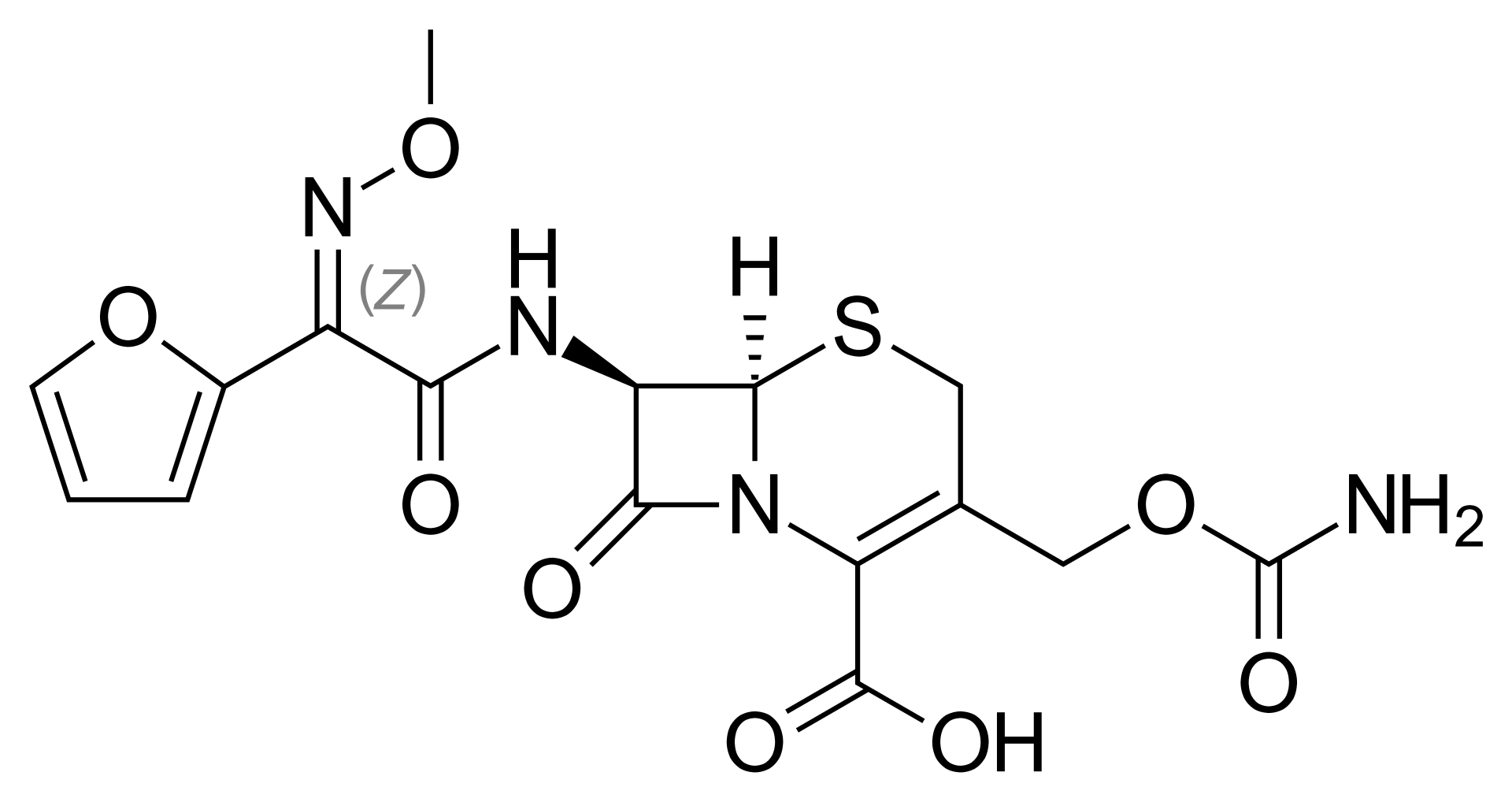 2nd Generation Cephalosporins
2nd Generation
Cefuroxime IV and PO
Spectrum of Activity:
Gram (+) including strep and staph, NO Enterococcus
Little more gram (-) than 1st Gens. (i.e. Citrobacter, Morganella, etc.)
NO anaerobe coverage
Uses:
Community-acquired pneumonia (CAP)
SSTI
Uncomplicated UTI
Dosing:
IV typically every 6 hours (NOT on FMC formulary)
PO is conveniently BID (on FMC formulary)
Pearls:
Good initial choice of therapy for CAP or UTI
[Speaker Notes: Full gram (-) profile includes 1st generation plus Enterobacter, N meningitidis, Providencia, and Aeromonas]
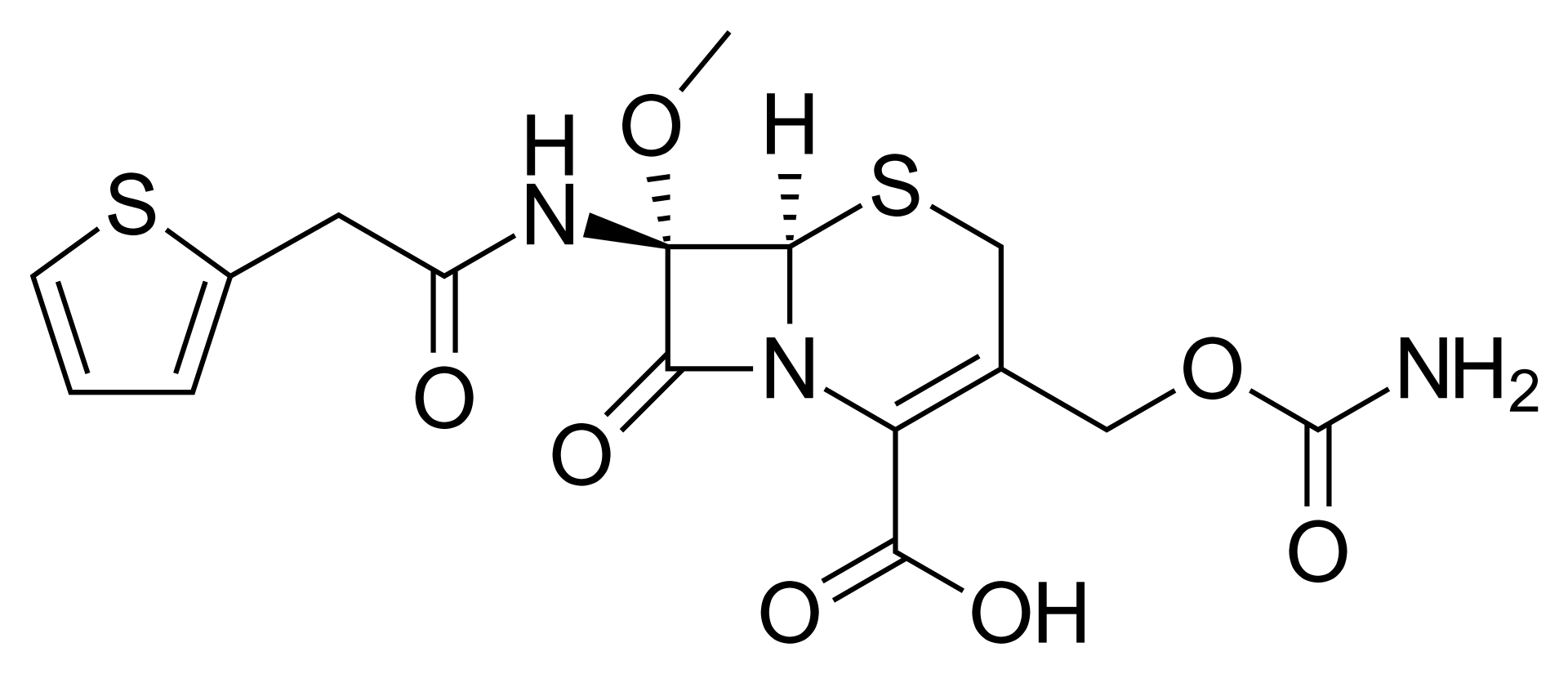 2nd Generation Cephalosporins
2nd Generation continued….
Cefoxitin and Cefotetan
Spectrum of Activity
Same Gram (+) and (-) as Cefuroxime, still no Enterococcus
Covers Anaerobes
Uses:
Its niche is surgical prophylaxis in intra-abdominal infections where anaerobic coverage is needed
Also used to treat gynecologic infections (i.e. endometritis, pelvic cellulitis, and pelvic inflammatory disease)
Dosing:
Once for surgical prophylaxis; every 8 hours for treatment
Pearls:
Only cephalosporin with significant anaerobe coverage
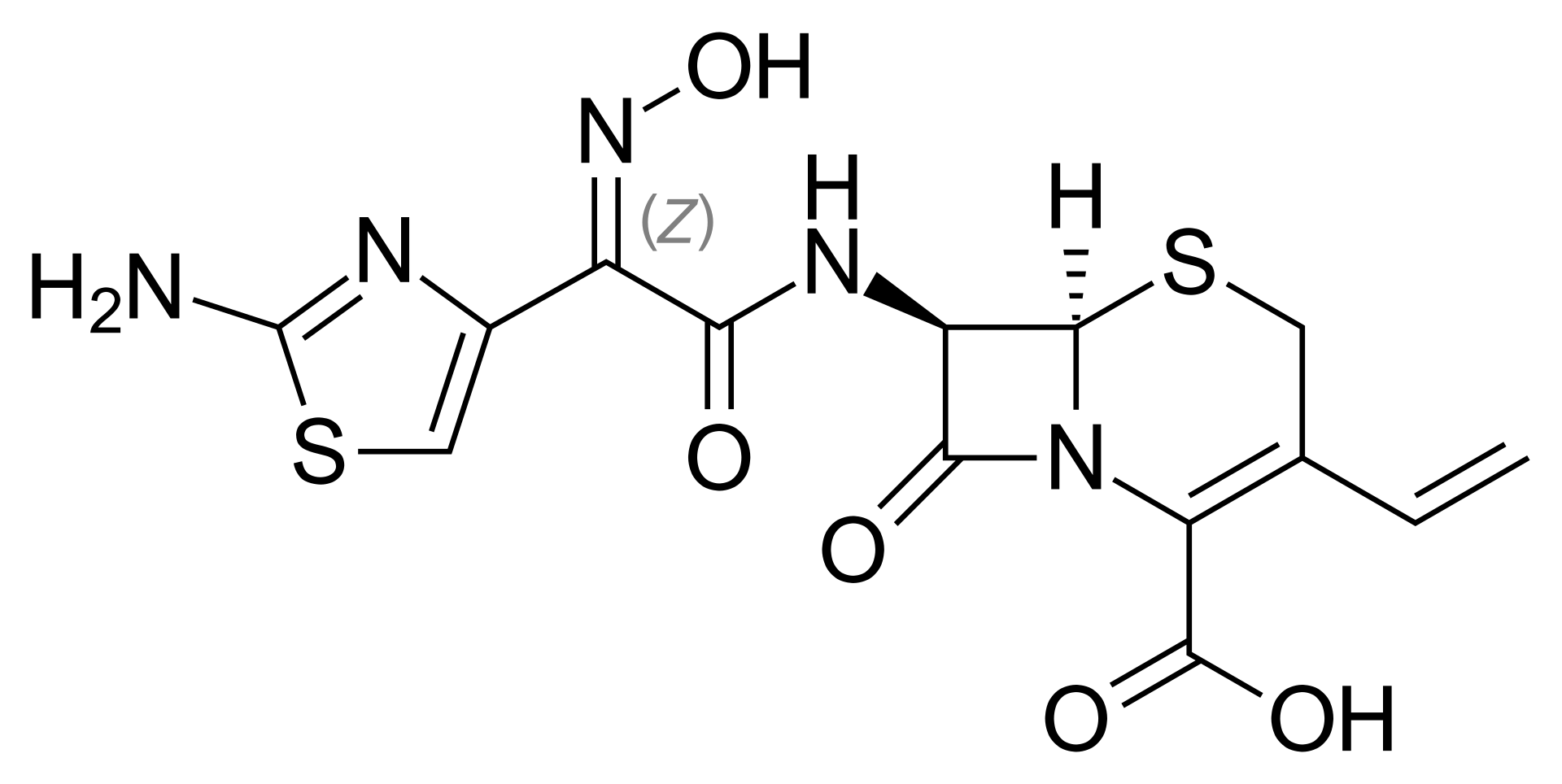 3rd Generation Cephalosporins
3rd Generation
Cefdinir PO only
Spectrum of Activity:
Gram (+) including Strep and MSSA
Very good gram (-) profile; does not cover Pseudomonas or Acinetobacter
Uses:
Adults – bronchitis, sinusitis, tonsillitis, CAP, and susceptible SSTIs
Children – the above plus acute otitis media
Dosing:
300 mg BID unless est. CrCl < 30 mL/min, then once daily
600mg once daily also option if compliance an issue
Pearls:
Nice oral step down from parenteral 3rd generation cephalosporin like ceftriaxone
Does NOT cover Enterobacter
[Speaker Notes: Less Staph than 1st or 2nd gen]
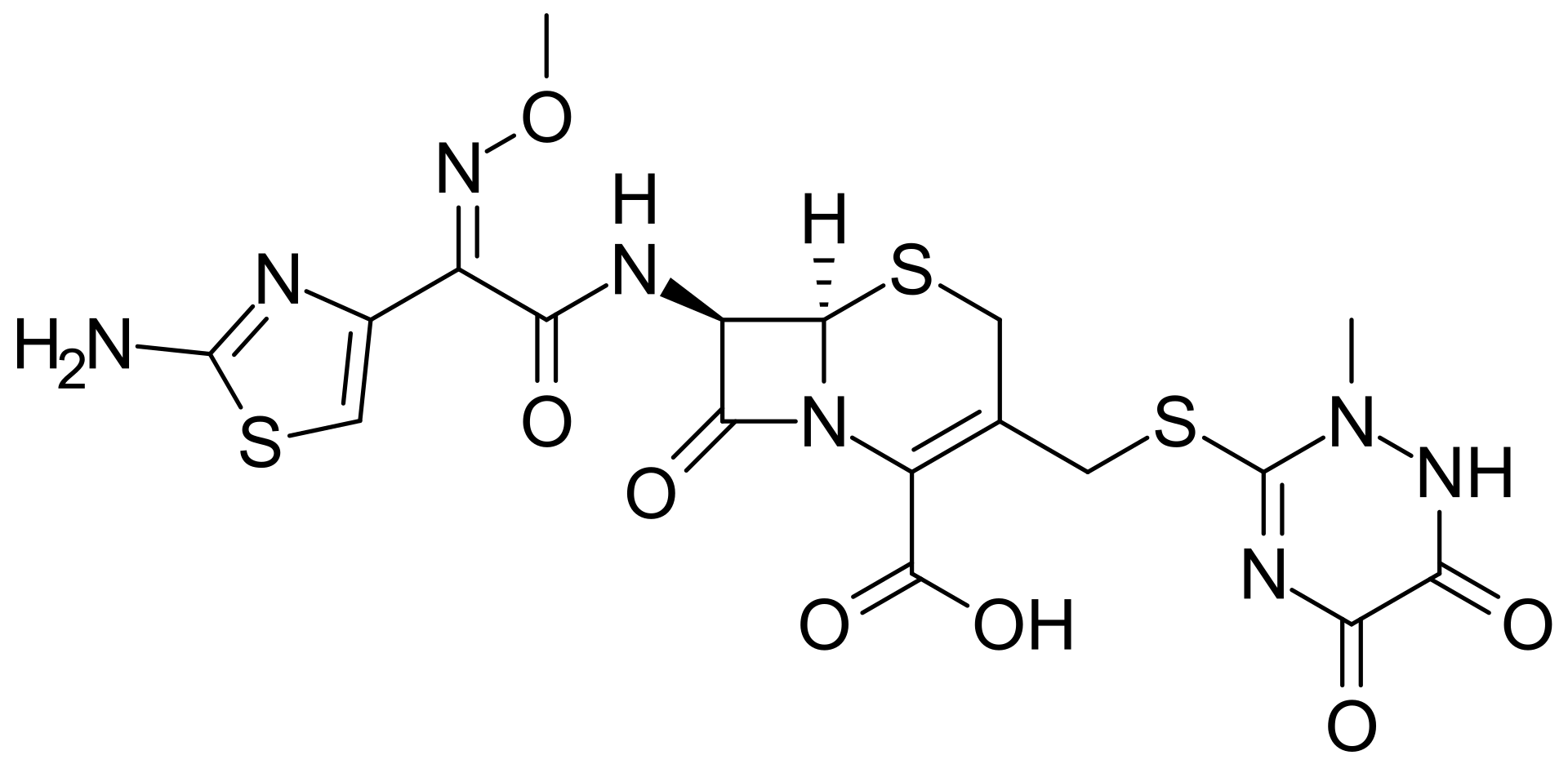 3rd Generation Cephalosporins
3rd Generation continued…
Ceftriaxone IV
Spectrum of Activity
Same coverage profile cefdinir, excluding Enterobacter
Uses:
Community acquired pneumonia, meningitis, and CNS infections
Dosing:
1-2 g daily for most infections (2 g q12h for meningitis)
Pearls:
It is important to note that Ceftriaxone is the only cephalosporin not renally adjusted:
Therefore, very good drug in renally compromised individuals when the implicated pathogen is covered
Eliminated in the feces conjugated to bile which can lead to sludging and cholestasis/cholecystitis
[Speaker Notes: About 95% protein bound
About 33% is excreted via biliary route which can cause sludging and cholecystitis]
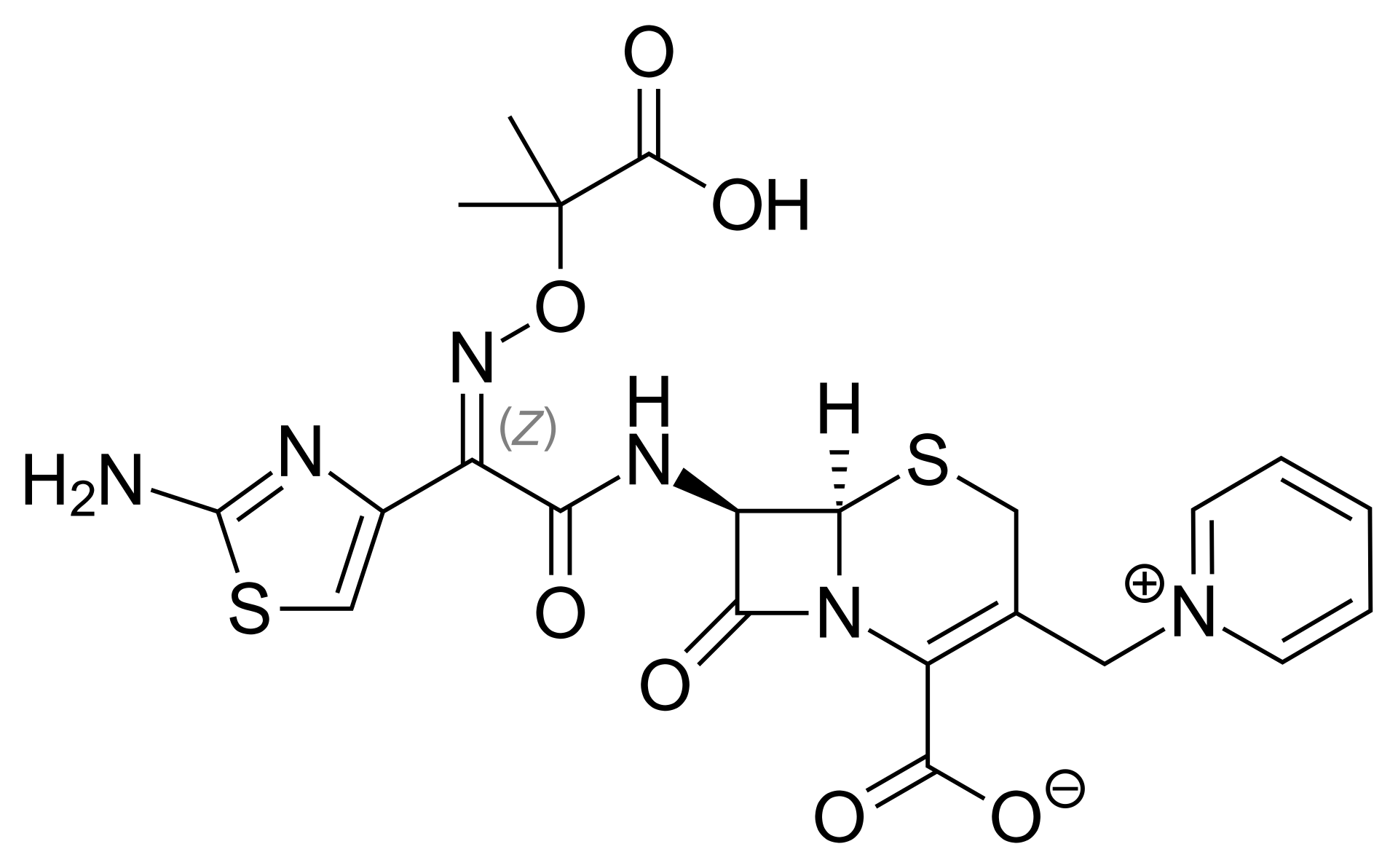 3rd Generation Cephalosporins
3rd Generation continued…
Ceftazidime IV
Spectrum of Activity:
Not a  gram (+) drug; NO Strep and Staph coverage; still NO Enterococcal coverage
Gram (-) profile greater than any of the previous
Most Enterobacterales
Acinetobacter, Pseudomonas, Stenotropohomonas, and more
Uses:
Nosocomial pneumonia, meningitis, CNS infections, bacteremia, intra-abdominal infections (in combination with metronidazole), UTIs, SSTI
Dosing:
Typically 2 g every 8 hours, adjusted for renal dysfunction
Pearls:
Not to be used monotherapy for SSTI; must add gram (+) coverage with Vancomycin
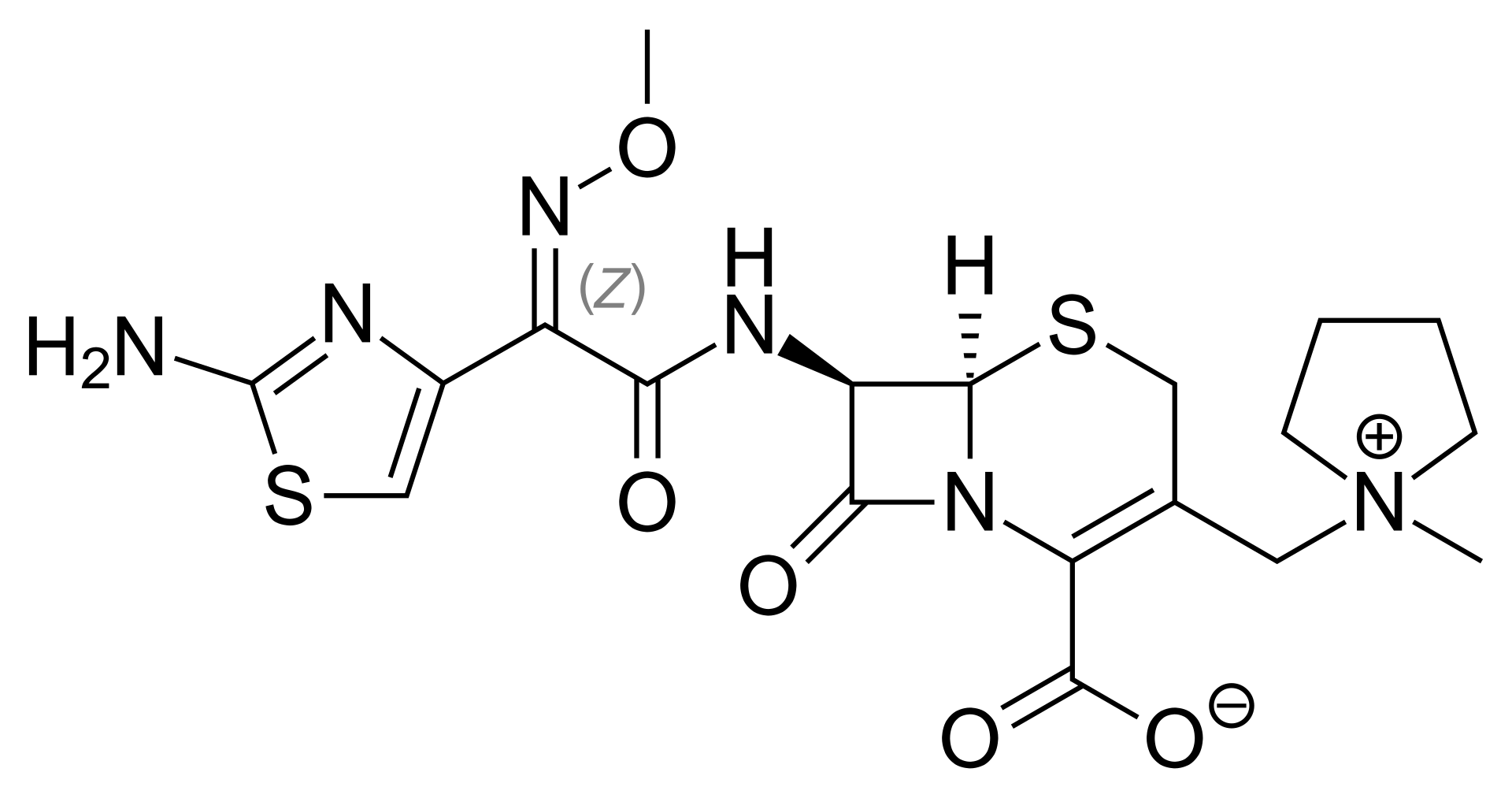 4th Generation Cephalosporins
4th Generation
Cefepime IV
Spectrum of activity
Gram (+) equivalent to other cephalosporins
Gram (-) equivalent to ceftazidime
Uses:
Nosocomial pneumonia, bacteremia, febrile neutropenia, intra-abdominal infections, DM foot, CNS infections, SSTI
Dosing:
Typically 2 g every 8 hours unless renal dysfunction present
Pearls:
Very broad-spectrum antibiotic that covers most all pathogens except MRSA
CNS adverse reactions including seizures have been reported, especially in the setting of kidney failure
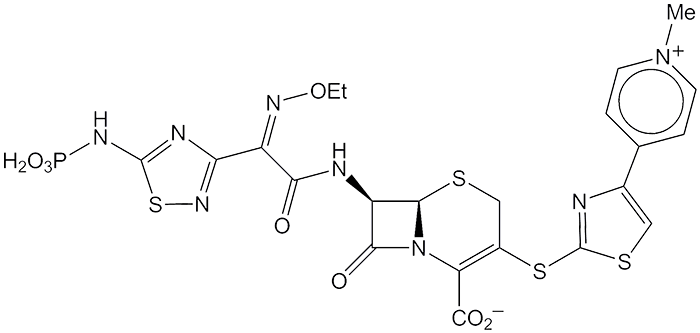 Cephalosporins
5th Generation
Ceftaroline IV
Spectrum of Activity
Gram (+) bacteria including Strep, MSSA, and MRSA (in SSTIs, not pneumonia)
Gram (-) similar to ceftriaxone
Uses
CABP; think of it as a ceftriaxone replacement in pneumonia
SSTIs including those cause by MRSA
Dosing:
600 mg every 12 hours; adjust for renal dysfunction
Pearls:
Can be used off label for MRSA pneumonia
Cephalosporin Combinations
18
New antibiotics designed specifically for treating multi-drug resistant organisms (MDRs)
Ceftazidime/avibactam (Avycaz) and Cetolozane/tazobactam (Xerbaxa) IV
Spectrum of Activity
Avycaz is an ultra-broad-spectrum gram (-) drug effective in treating carbapenem-resistant Enterobacteraciae (CRE)
Xerbaxa is also an ultra-broad-spectrum gram (-) drug effective in treating MDR Pseudomonas
Uses
Intra-abdominal infections, nosocomial pneumonias, UTIs
Dosing:
See specific agent
Pearls:
Fortunately, low prevalence in the community and use at FMC restricted to ID
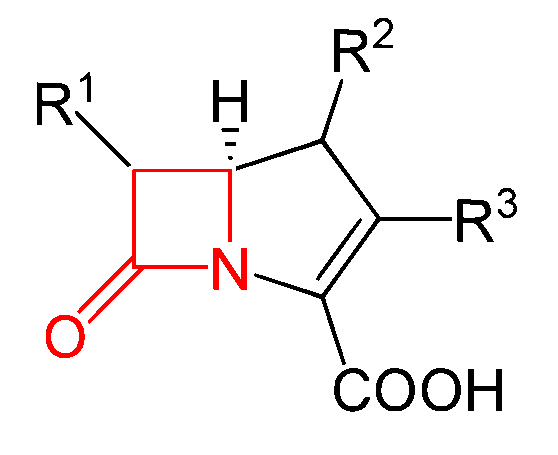 Carbapenems
Anti-Pseudomonal
Meropenem, doripenem, imipenem/cilastatin
Spectrum of Activity:
The broadest spectrum of all antibiotics
Most gram (+) including Enterococcus, excludes MRSA and MRSE
Most gram (-) including ESBL producing E coli, and Kleb; also covers the MDR bugs like Pseudomonas and Acinetobacter
Good anaerobe profile
Uses:
Polymicrobial infections, nosocomial pneumonia, septicemia, gas gangrene, diabetic foot infections, and bone/joint infections
Dosing:
Varies depending on agent
Pearls:
All carbapenem structures mimic GABA
As such they can antagonize the receptor leading to membrane hypopolarization; potential seizures
Frequency ranges from 0.2% in non-CNS infections up to 33% in CNS infections with high dose Imipenem/cilastatin
[Speaker Notes: KPC (kleb pneumo carbapenemase) 
MOA: Inhibits bacterial cell wall synthesis by binding to one or more of the penicillin-binding proteins (PBPs); which in turn inhibits the final transpeptidation step of peptidoglycan synthesis in bacterial cell walls, thus inhibiting cell wall biosynthesis. Bacteria eventually lyse due to ongoing activity of cell wall autolytic enzymes (autolysins and murein hydrolases) while cell wall assembly is arrested.]
Carbapenems
NON Anti-Pseudomonal
Ertapenem
Spectrum of Activity:
Same as the other carbapenems w/o Pseudomonas and Acinetobacter coverage; also lacks Enterococcus coverage
Uses:
Complicated intra-abdominal infections, colorectal surgical prophylaxis, diabetic foot infections w/o bone involvement, and complicated UTIs
Dosing:
1 g daily (IV only); adjust for renal dysfunction
Nice outpatient option for MDR organisms (UTI)
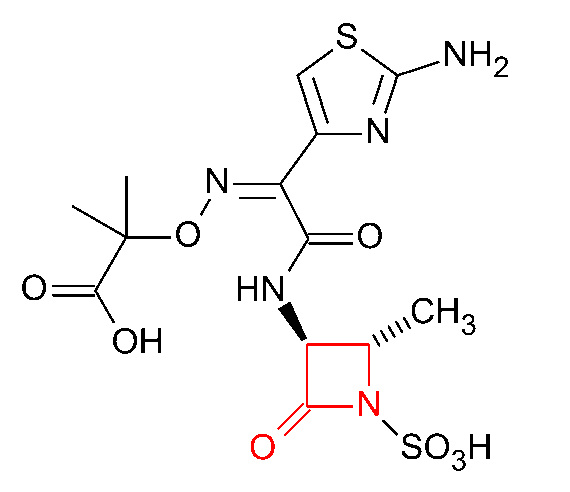 Monobactams
Aztreonam
Spectrum of Activity:
No gram (+) coverage
Good gram (-) including Pseudomonas
 Does not cover ESBL or KPC producing E.coli or Kleb 
Uses:
SSTI, Intra-abdominal infection/GYN, UTI, gram (-) meningitis, Pseudomonas coverage in severe systemic infections or cystic fibrosis
Dosing:
2 g every 8 hours; adjust for renal dysfunction
Pearls:
Can be used in patients with severe β-lactam allergy
Must add gram (+) coverage for SSRI
Must add anaerobe coverage for intra-abdominal/GYN
[Speaker Notes: MOA: Inhibits bacterial cell wall synthesis by binding to one or more of the penicillin-binding proteins (PBPs). Inhibits the final transpeptidation step of peptidoglycan synthesis in bacterial cell walls. Inhibits cell wall biosynthesis. Bacteria eventually lyses due to ongoing activity of cell wall autolytic enzymes 
Allergy: Monobactam structure makes cross-allergenicity with beta-lactams unlikely.]
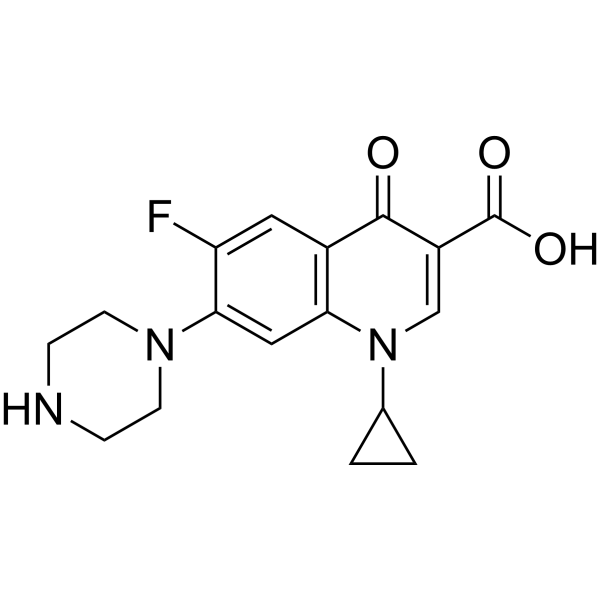 Fluoroquinolones
Urinary versus Respiratory FQs
Ciprofloxacin IV and PO (Urinary)
Spectrum of activity:
Gram (+) coverage is unreliable; possibly only UTI Enterococcus coverage
Good gram (-) including Pseudomonas
Good atypical coverage
Poor anaerobic coverage
Uses:
Uncomplicated UTIs, complicated intra-abdominal infections, SSTIs, nosocomial pneumonia
Dosing:
500-750 mg BID (PO); 200-400 mg BID (IV); Oral formulation only 50% bioavailable
Pearls:
May cause false (+) urine drug screen for opiates
May exacerbate or precipitate an episode of myasthenia gravis
Not used in CAP due to high prevalence of Strep pneumo resistance
“below the diaphragm” infections is the cliché
[Speaker Notes: Ciprofloxacin may cover some Strep and MSSA, but the incidence is unlikely enough to exclude this drug and a good gram (+) coverer.
MOA: Inhibits DNA-gyrase in susceptible organisms; inhibits relaxation of supercoiled DNA and promotes breakage of double-stranded DNA]
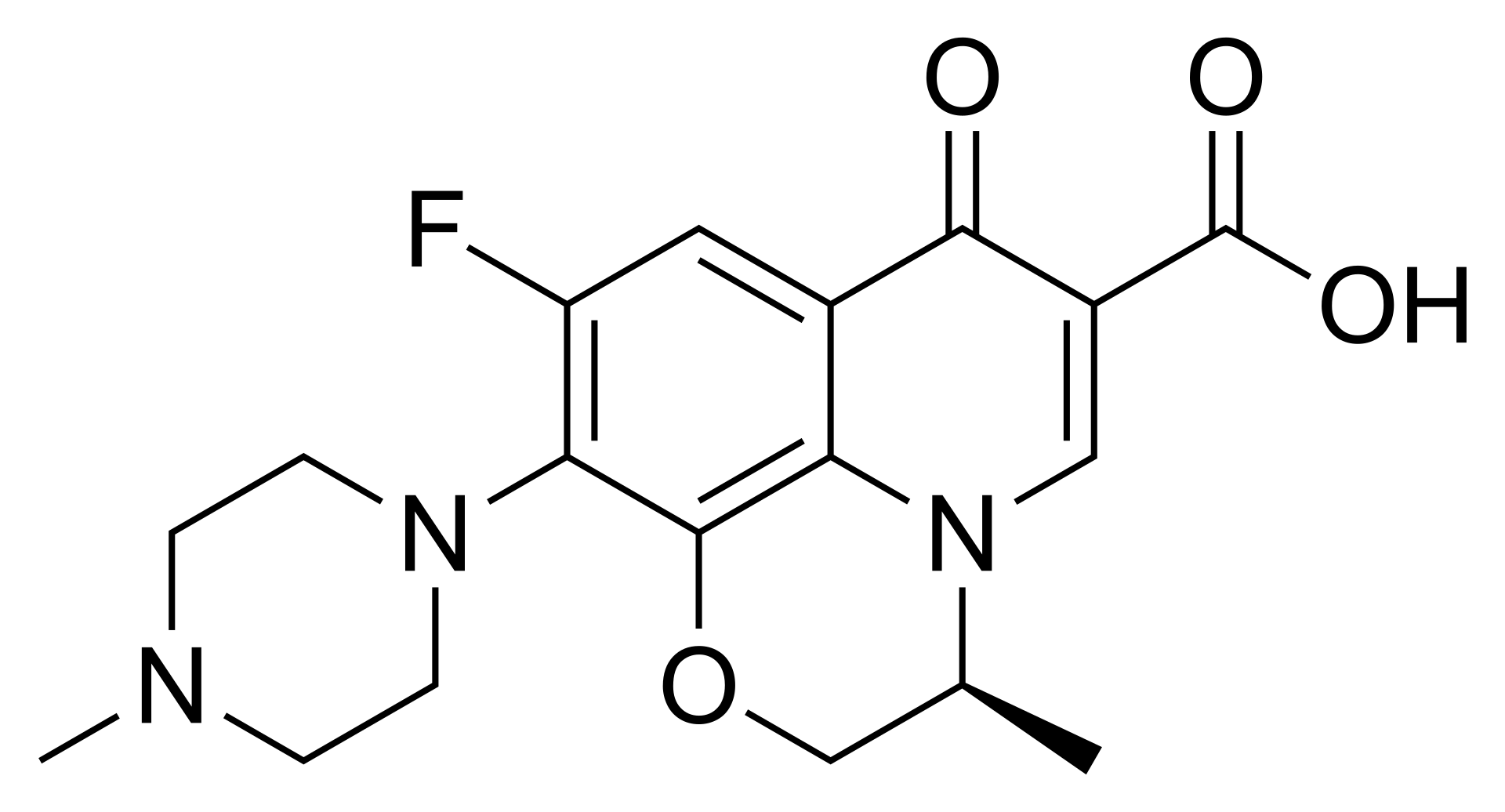 Fluoroquinolones
Levofloxacin IV and PO, Moxifloxacin IV and PO (Respiratory)
Spectrum of Activity:
Better gram (+) coverage than ciprofloxacin including Strep, MSSA, and better Enterococcus
About the same gram (-) profile but less Pseudomonas susceptibility
Moxifloxacin > levofloxacin for anaerobic coverage but still not great; only moxifloxacin covers Bacteroides
Atypical coverage about the same a ciprofloxacin
Uses:
CAP, mixed infections, intra-abdominal infections
Dosing:
Levofloxacin: 500-750 mg daily
Moxifloxacin: 400 mg daily
Pearls:
Must add metronidazole to levofloxacin for intra-abdominal infection; Moxifloxacin monotherapy
Separate multivitamin, antacids, iron supplementation (any cation containing product) at least 2 hours from administration
Monitor for tendon rupture; highest risk in elderly on concomitant steroids
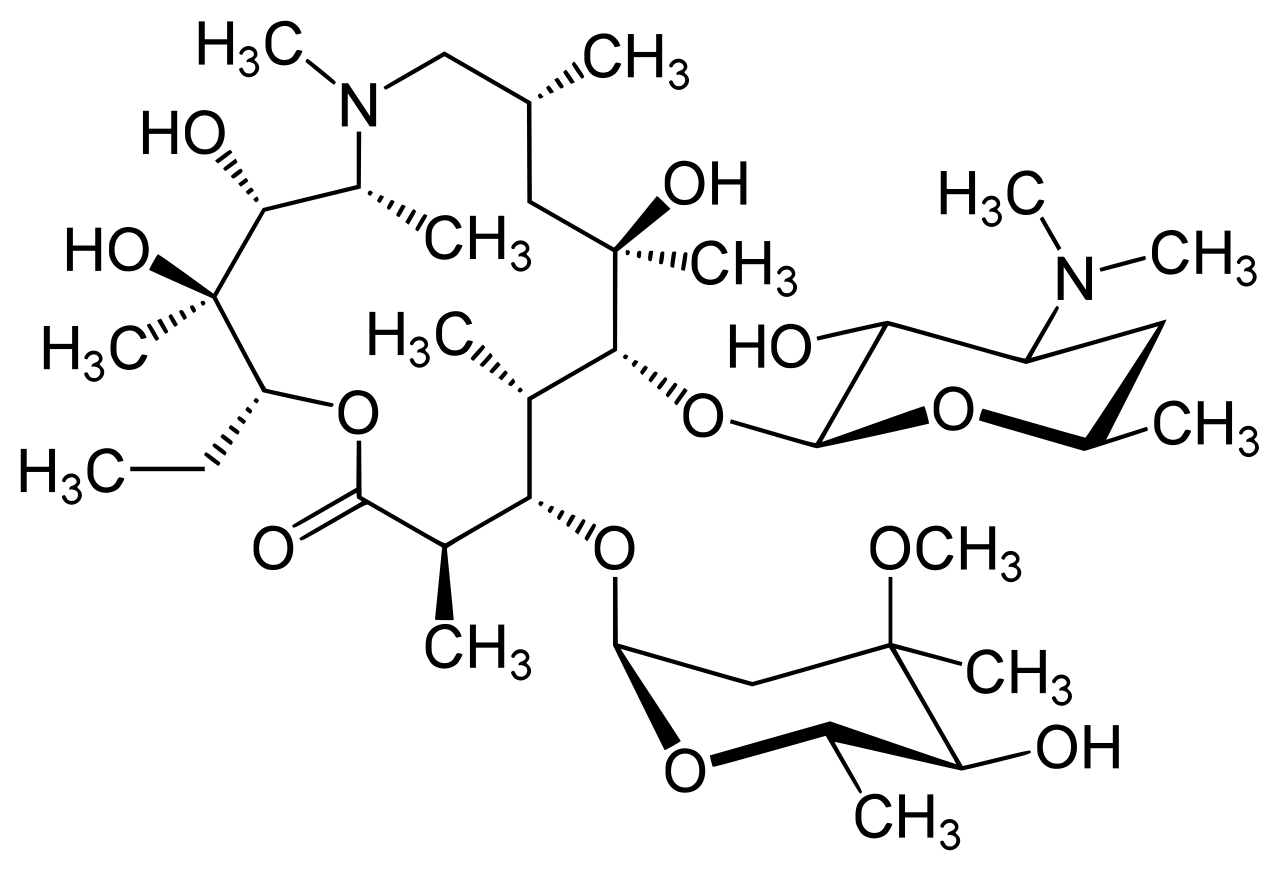 Macrolides
2 categories based on use and coverage
Clarithromycin PO, Azithromycin IV and PO
Spectrum of Activity
A few gram (+) including Streptococcus sp.
However, hospital prevalence of pneumococcus resistance is 46%
A few gram (-) including Neiserria, H flu, and Moraxella
Covers atypicals
Covers Mycobacterium avium complex
Anaerobic coverage, but without Bacteroides
Uses
CAP of mild severity, tonsillitis, pharyngitis, sinusitis, bacterial exacerbations of COPD, and MAC prophylaxis and treatment
Dosing:
Clarithromycin: 500mg BID
Azithromycin: 500mg x 1 then 250mg daily for 4 days (Z-Pak); 500mg daily x 3 days (AECOPD)
Pearls:
Azithromycin has extensive tissue distribution (100x serum); very long post-antibiotic effect of 5 days
Clarithromycin is a major CYP3A4 inhibitor
[Speaker Notes: MOA: Inhibits RNA-dependent protein synthesis at the chain elongation step; binds to the 50S ribosomal subunit resulting in blockage of transpeptidation]
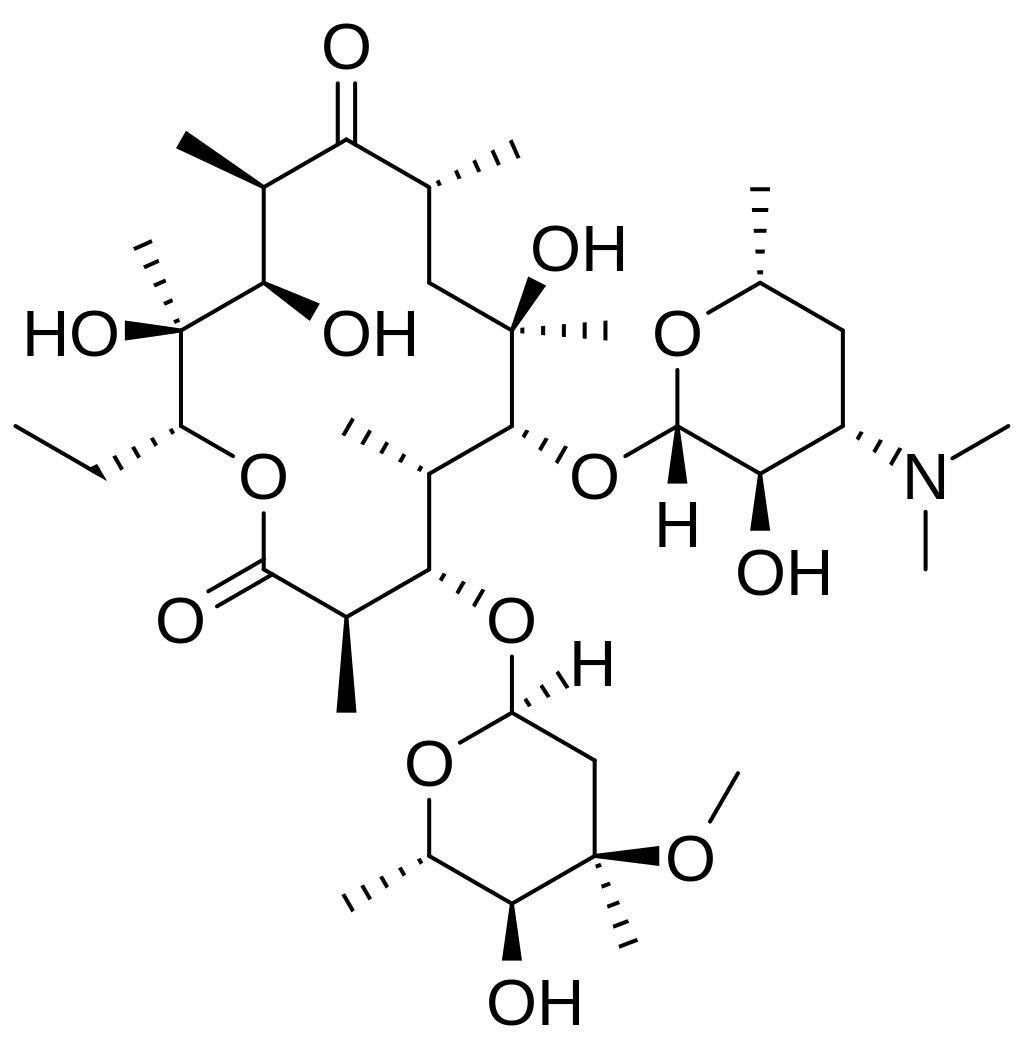 Macrolides
Erythromycin IV and PO
Spectrum of Activity
Some gram (+) coverage including Strep pneumo; no great Staph coverage
Some gram (-) coverage including Neiserria, Moraxella, and H flu
Covers the atypicals
Some anaerobes, but NOT Bacteroides
Use
Pharyngitis, AOM, Diphtheria, Entamoeba intestinal infections, Rheumatic fever prophylaxis, Bartonella h. infections
Dosing
Most commonly used to increase GI motility via up regulation of the motilin receptor (Dose: 250-500mg PO q6h)
Pearls:
Major CYP3A4 inhibitor
Increased risk of QTc prolongation than other macrolides
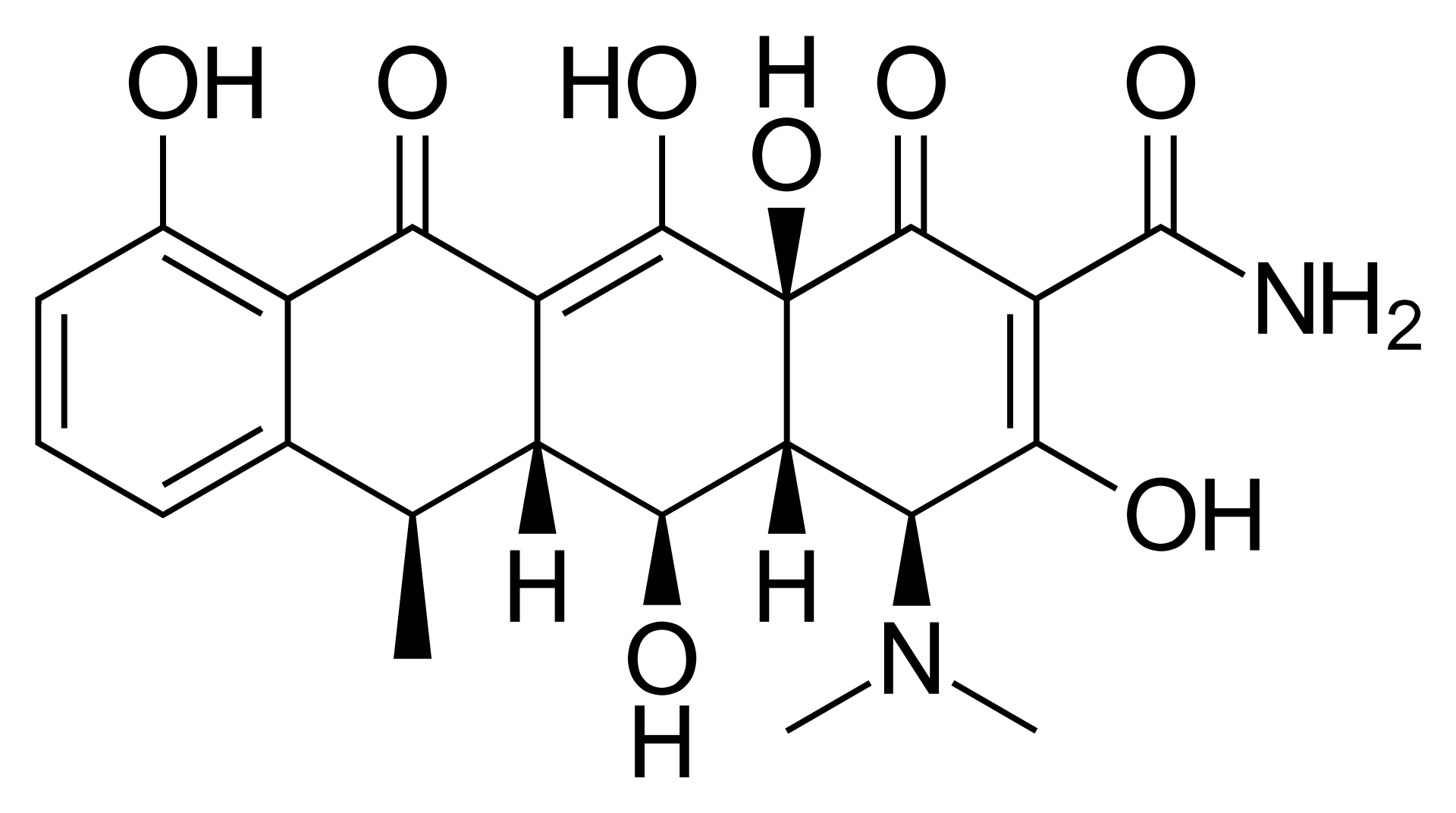 Tetracyclines
Doxycycline, Minocycline, Tetracycline  
Spectrum of activity:
Some gram (+) coverage: Strep pneumo; some Staph coverage including MRSA; does NOT cover β-Strep
Fairly good gram (-) coverage: Neiserria, Moraxella, H. flu, and E. coli
Covers atypicals
Good anaerobe coverage, but NOT C. difficile
Uses:
Acne/rosacea, duodenal ulcer (H. pylori), CA-MRSA, Lyme disease, PID, Q fever, syphilis, chlamydia
Dosing:
Varies by agent
Pearls:
Doxycycline is eliminated via extra-renal mechanism (biliary and feces)
Lack of urine penetration make unsuitable for UTI treatment
TCNs is general should not be used monotherapy for SSTI or pharyngitis unless β-Strep ruled out
Minocycline better in vitro and in vivo activity against MRSA
[Speaker Notes: MOA: Inhibits protein synthesis by binding with the 30S and possibly the 50S ribosomal subunit(s) of susceptible bacteria; may also cause alterations in the cytoplasmic membrane]
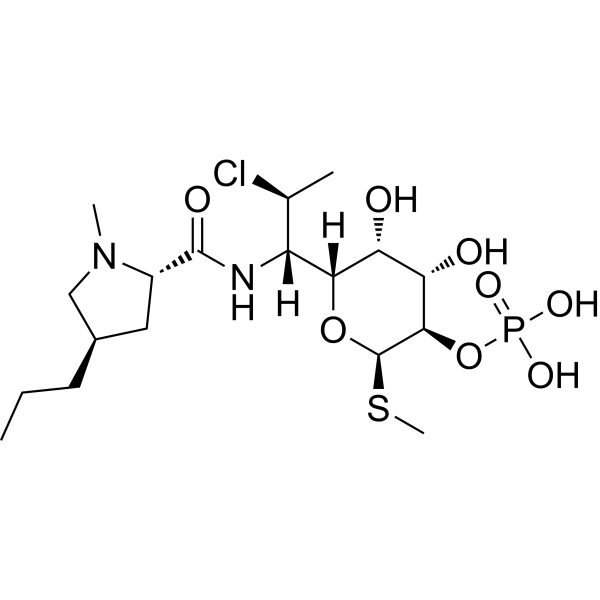 Lincosamides
Clindamycin
Spectrum of Activity:
Gram (+) coverage includes Strep, MSSA, and some CA-MRSA cases
Pretty much NO gram (-) coverage; Chlamydia infection is hit and miss
Good anaerobe coverage except for C. diff.
Uses:
SSTI caused by Strep, Staph, and anaerobes
Pelvic infections mainly gynecologic in nature
Acne vulgaris (topical gel)
Dosing:
300-450 mg every 6 hours (PO); 600-900 mg every 8 hours (IV)
Pearls:
Clindamycin has been shown to be the most likely cause of C. diff colitis of all antibiotics
[Speaker Notes: MOA: Reversibly binds to 50S ribosomal subunits preventing peptide bond formation thus inhibiting bacterial protein synthesis; bacteriostatic or bactericidal depending on drug concentration, infection site, and organism]
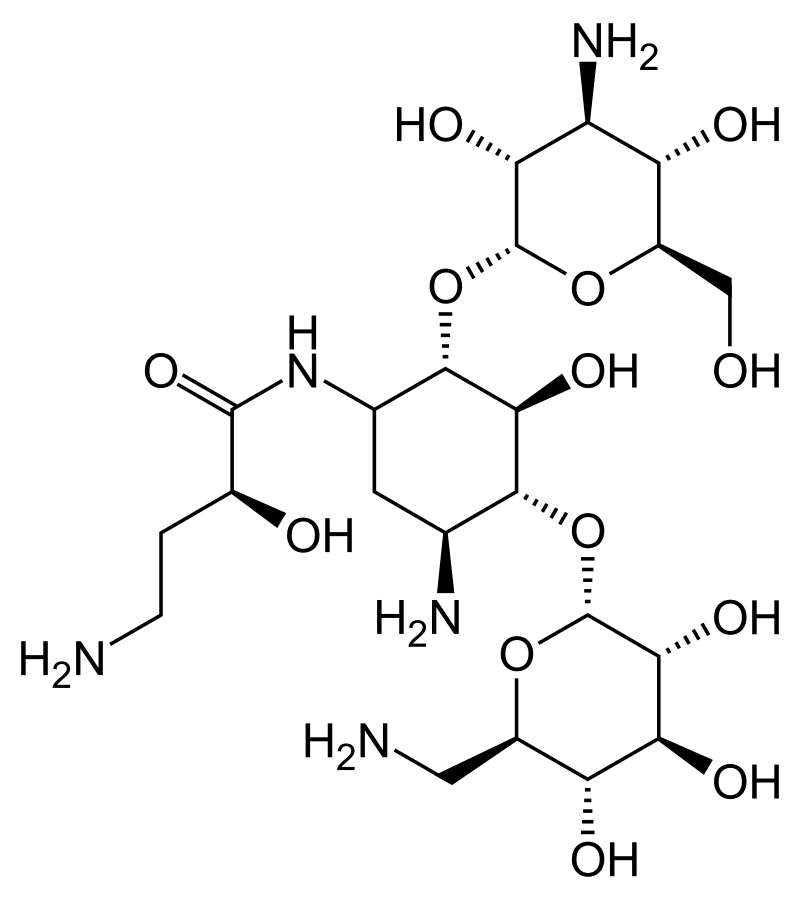 Aminoglycosides
Amikacin vs. Gentamicin and Tobramycin
Amikacin IV
Spectrum of Activity
Used mainly in gram (+) Staph for synergy with other AB X , mainly the beta-lactams
Great gram (-) coverage including Pseudomonas and some Acinetobacter species
Mycobacterium avium coverage
Uses
Complicated SSTIs, bone and joint infections, RTIs, and CNS infections, MAC infections
Dosing:
Once daily weight-based preferred
Pearls:
Use should be restricted when gentamicin and tobramycin lack activity OR when treating MAC and Nocardia infections
[Speaker Notes: MOA: Inhibits protein synthesis in susceptible bacteria by binding to 30S ribosomal subunits]
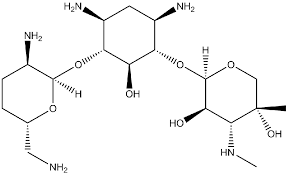 Aminoglycosides
Gentamicin and Tobramycin
Spectrum of Activity
Mimics Amikacin’s activity closely with a couple exceptions
No Acinetobacter, and no Mycobacterium coverage
Uses
Bacteremia, bone and joint infections, endocarditis (in combination with a cell-wall inhibitor for gram (+) infections), RTIs, UTIs
Dosing:
Once daily weight-based preferred
Pearls:
May cause ototoxicity (irreversible) and nephrotoxicity (usually reversible)
Gentamicin generally used for gram (+) synergy
Tobramycin generally used to treat serious gram (-) infections
Glycopeptides
Vancomycin IV and Vancomycin PO are not interchangeable due to different tissue penetration abilities**
Vancomycin IV
Spectrum of Activity
Gram (+) bugs including Strep, MSSA, MRSA and anaerobes
Does NOT cover any gram (-) bugs
Uses
Bone and joint infections, pneumonia, bacteremia, and endocarditis, HAP/VAP, SSTI
Dosing:
Per pharmacy protocol
Pearls:
Trough monitoring for dosing is still reasonable (Non-serious MRSA infections)
Monitors for toxicity
AUC:MIC monitoring becoming more utilized in serious MRSA infections
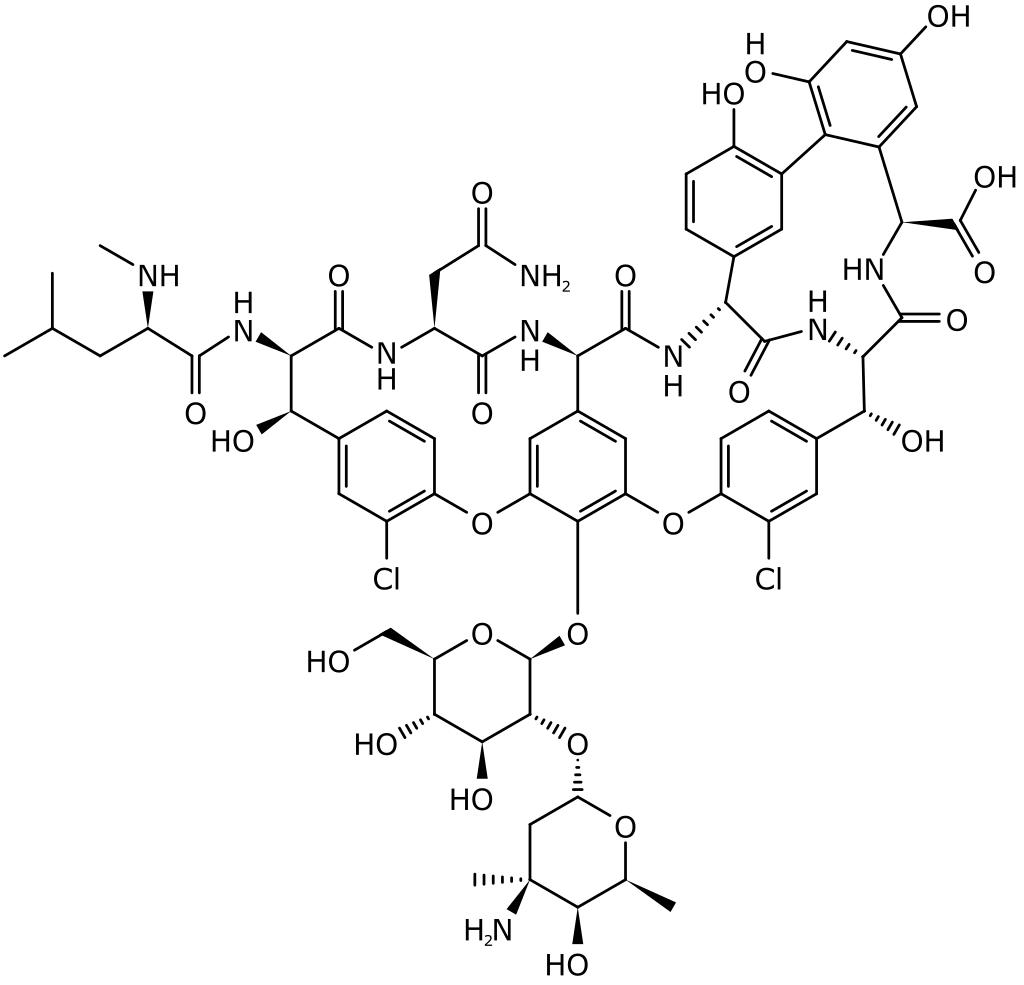 [Speaker Notes: MOA: Inhibits bacterial cell wall synthesis by blocking glycopeptide polymerization through binding tightly to D-alanyl-D-alanine portion of cell wall precursor.]
Glycopeptides
Vancomycin PO
Same spectrum as IV form
Only use is in C. diff. infections in the gastrointestinal tract
Dosing:
Usually 125mg PO q6h for a mild infection
250-500mg q6h is often reserved for severe disease or ileus
Pearls:
Firvanq solution now available and a much cheaper alternative to capsules
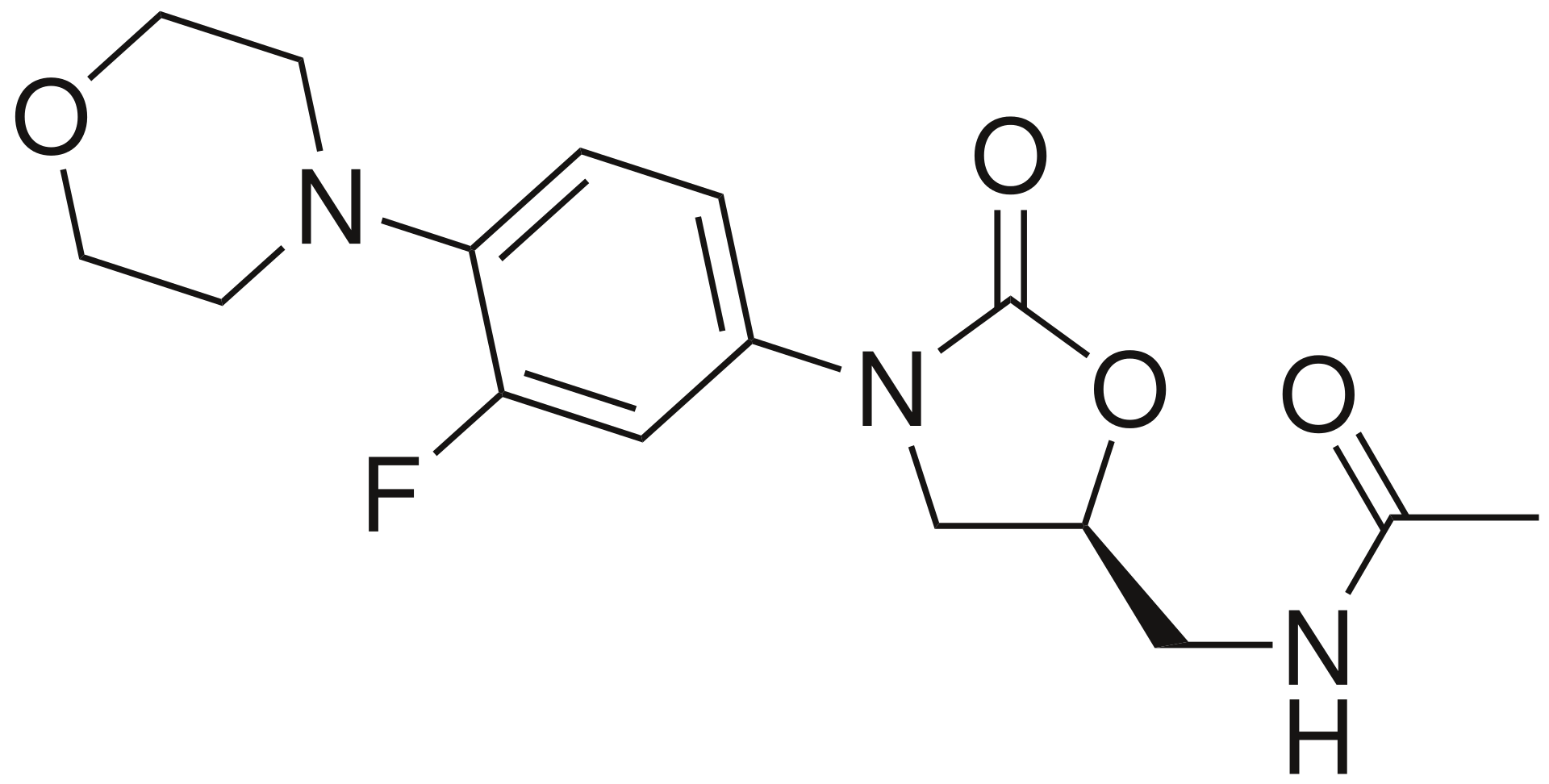 Oxazolidinones
Linezolid IV and PO
Spectrum of Activity
Very good gram (+) drug including MRSA and Enterococcus
Virtually no gram (-) coverage; hit and miss with Moraxella and H. Flu
Uses
HAP/VAP including MRSA
VRE infections including bacteremia
SSTIs withOUT bone involvement due to bone marrow suppression effects; does penetrate bone to therapeutic concentrations
Dosing:
600 mg BID
Pearls:
Has 100% bioavailability; same PO dose and IV
Reversible, non-selective inhibitor of monoamine oxidase
Manufacturer suggests contraindicated with SSRI, TCAs, and buspirone
Recent data suggest incident 0.6-3% and unlikely; monitor for AMS, myoclonus and hyperthermia
Potential for bone marrow suppression and lactic acidosis when used for long periods of time (>10-14 days)
[Speaker Notes: MOA: Inhibits bacterial protein synthesis by binding to bacterial 23S ribosomal RNA of the 50S subunit. This prevents the formation of a functional 70S initiation complex that is essential for the bacterial translation process. Linezolid is bacteriostatic against enterococci and staphylococci and bactericidal against most strains of streptococci.]
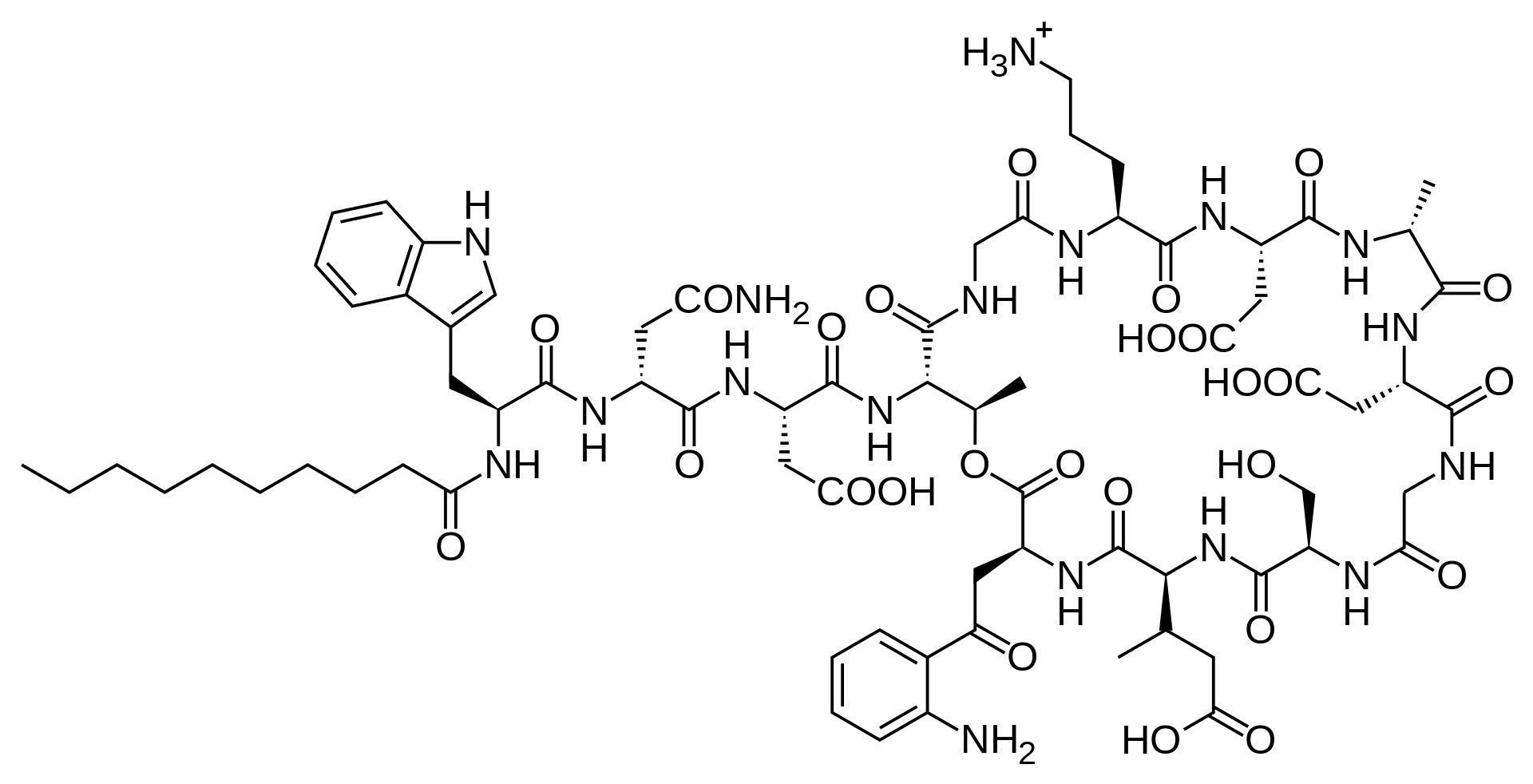 Lipoglycopeptide
Daptomycin
Spectrum of Activity
Most gram (+) bacteria including MRSA and VRE
Uses
Complicated SSTIs, bacteremia including right-sided endocarditis
Dosing:
SSTI dose – 4 mg/kg IVPB daily in normal renal function
Bacteremia – 6 mg/kg IVPB daily in normal renal function (higher doses have been used in severe infections – up to 10mg/kg/day)
Pearls:
NOT active in pneumonia
This is because the drug is inactivated by lung surfactant, not because of penetration problems
May cause elevations in CPK; levels up to 10x ULN have been tolerated in studies
Manufacturer recommends to discontinue any statin during treatment
[Speaker Notes: MOA: Daptomycin binds to components of the cell membrane of susceptible organisms and causes rapid depolarization, inhibiting intracellular synthesis of DNA, RNA, and protein. Daptomycin is bactericidal in a concentration-dependent manner.]
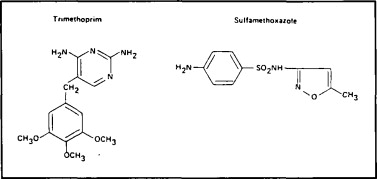 Anti-folate/Sulfonamides
Trimethoprim/Sulfamethoxazole
Spectrum of Activity
Gram (+) including MSSA and MRSA; NO Enterococcus and virtually no Strep
Covers a lot of gram (-); especially Stenotrophomonas, E. coli
Pneumocystis jiroveci coverage
Uses
UTIs, AOM, acute bronchitis exacerbation, SSTI (in combination with anti-Strep drug)
Pneumocystis prophylaxis and treatment in immunocompromised patients
Dosing:
5mg/kg TMP every 6 hours (IV); 1-2 DS tabs BID; adjust for renal insufficiency
Pearls:
May cause an elevation of potassium (K+)
SJS/TEN possible with mutation of HLA*B*13.01 allele
Methemoglobinemia possible with G6PD deficiency
[Speaker Notes: MOA: Sulfamethoxazole interferes with bacterial folic acid synthesis and growth via inhibition of dihydrofolic acid formation from para-aminobenzoic acid; trimethoprim inhibits dihydrofolic acid reduction to tetrahydrofolate resulting in sequential inhibition of enzymes of the folic acid pathway]
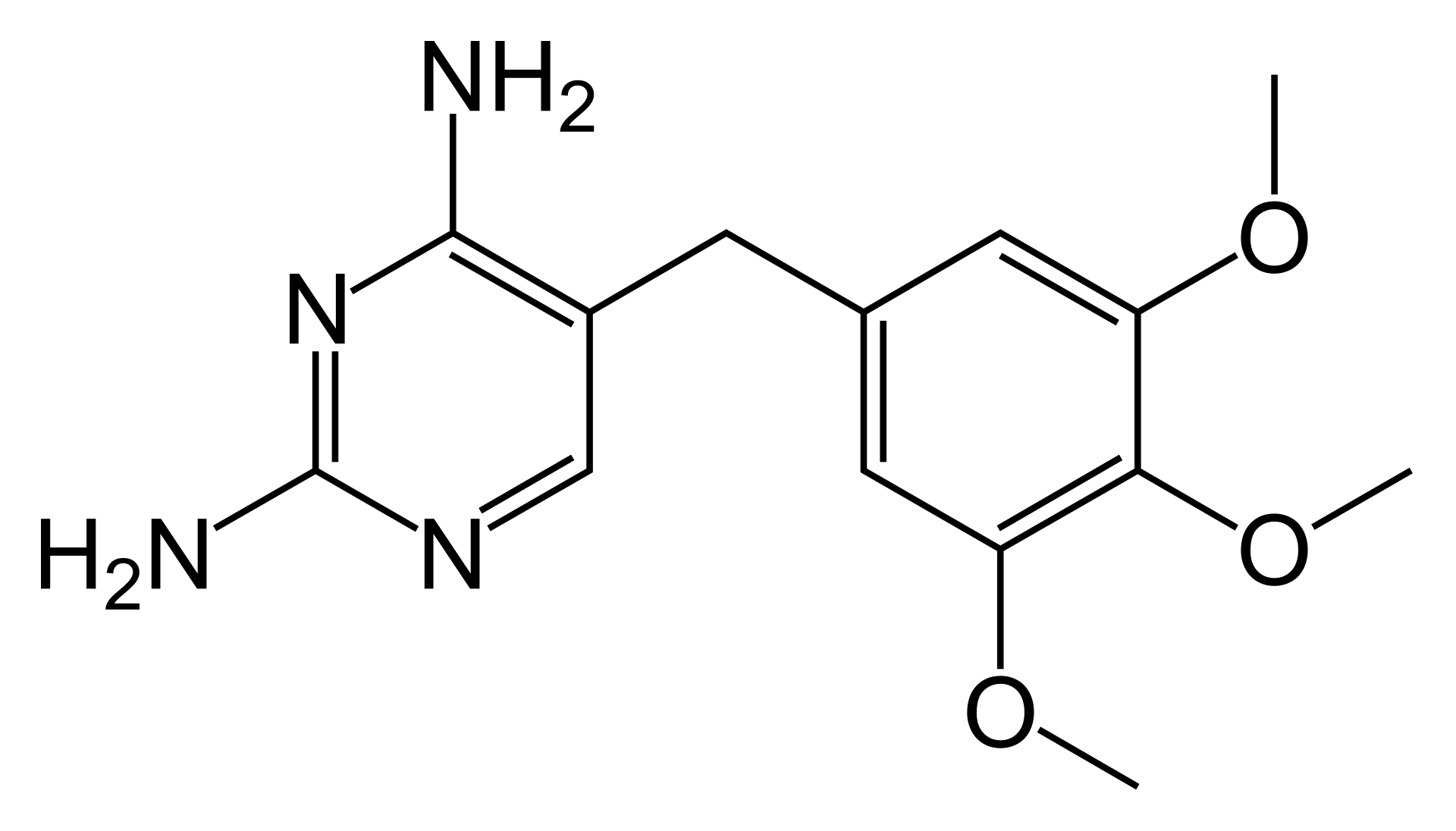 Anti-folate
Trimethoprim PO
Spectrum of Activity
Some gram (+) including Staph saprophyticus and some Strep
Some gram (-) with E. coli, Kleb., Proteus, and Enterobacter
Pneumocystis jiroveci coverage (in combination with Dapsone)
Uses
Uncomplicated UTIs, probably after a culture comes back
Dosing:
100mg BID
Pearls:
Reasonable alternative for uncomplicated UTI treatment with sulfa- allergy
[Speaker Notes: MOA: Inhibits folic acid reduction to tetrahydrofolate, and thereby inhibits microbial growth]
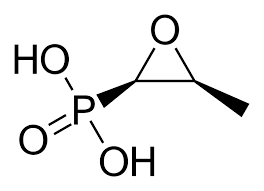 Fosfomycin
36
Fosfomycin (Monurol) 3 gm sachet
Spectrum of Activity : 
Enterococcus faecalis  and  faecium, including VRE
E. coli, Klebsiella, Citrobacter, Enterobacter, Serratia, Proteus and Providencia sp.
Uses: 
Uncomplicated UTI
Off-label: Complicated UTI
Dosing:
3 g packet dissolved in 120 mL of cool water
May be dosed as a one-time dose or every 2-3 days for a total of 3 doses
Pearls:
Needs to be administered on an empty stomach
PO dose should not be used for systemic infections
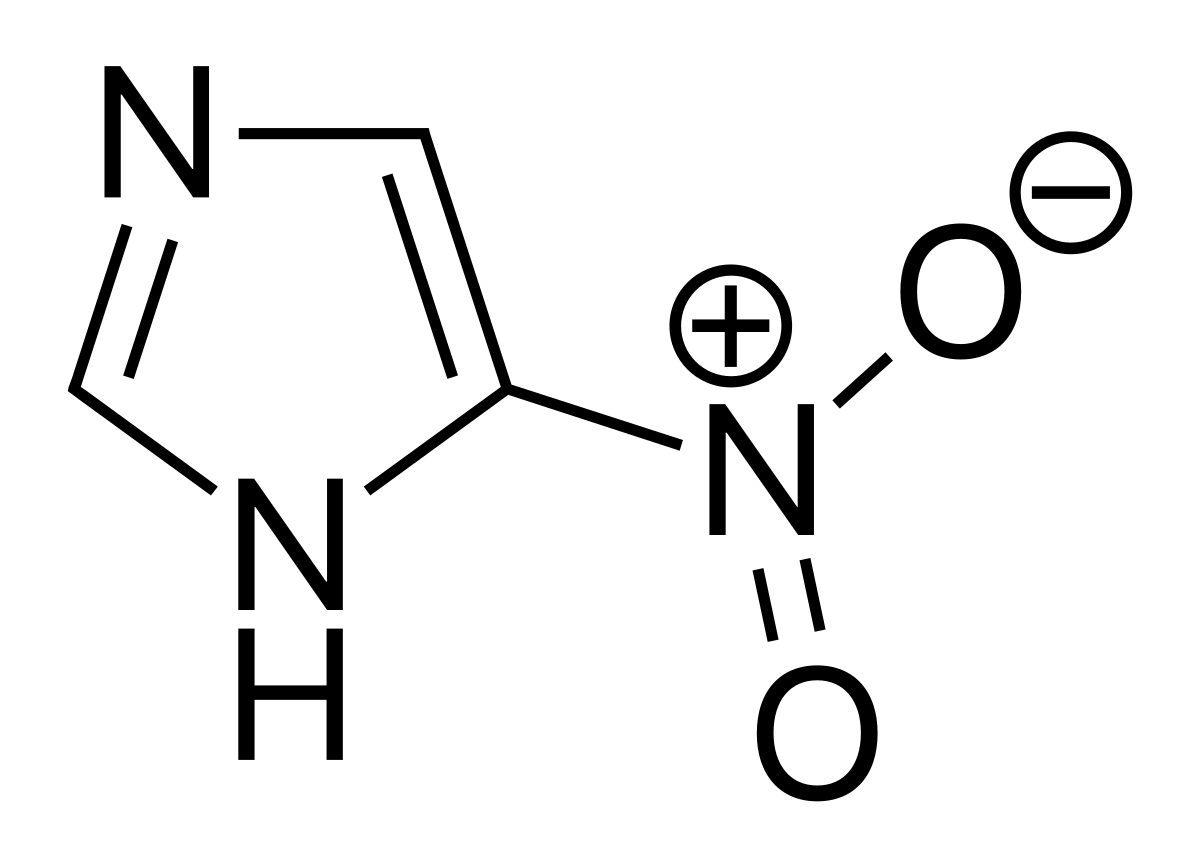 Nitroimidazoles
Nitrofurantoin
Spectrum of Activity
Some gram (+) coverage including Enterococcus and Staph
Some gram (-) including Kleb. and E. coli 
Uses
Uncomplicated UTIs
Dosing:
100mg BID
Pearls:
Only used for cystitis due to lack of kidney parenchymal concentration
Do NOT use in patients with an estimated renal function < 40mL/min; package insert states 60 mL/min
Pulmonary fibrosis possible with long term use
Metronidazole
Spectrum of Activity
Anaerobic coverage; Protozoal coverage as well
Uses
Many anaerobic infections including gynecologic, SSTIs, intra-abdominal, and Bacteroides endocarditis
C. difficile gastroenteritis (3rd line therapy or used in fulminant colitis)
Dosing:
500 mg every 6 hours
[Speaker Notes: Metronidazole MOA: After diffusing into the organism, interacts with DNA to cause a loss of helical DNA structure and strand breakage resulting in inhibition of protein synthesis and cell death in susceptible organisms
Nitrofurantoin MOA: Inhibits several bacterial enzyme systems including acetyl coenzyme A interfering with metabolism and possibly cell wall synthesis
Nitrofurantoin is not suitable in patients with renal function < 40ml/min due to drug not reaching appreciable concentrations sufficient to kill bacteria in the urinary tract]
03
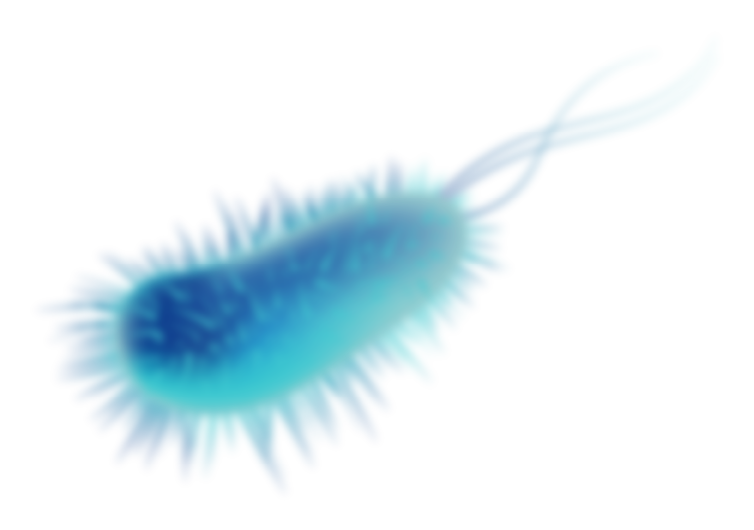 EMPIRIC TREATMENT FOR COMMON DISEASE STATES
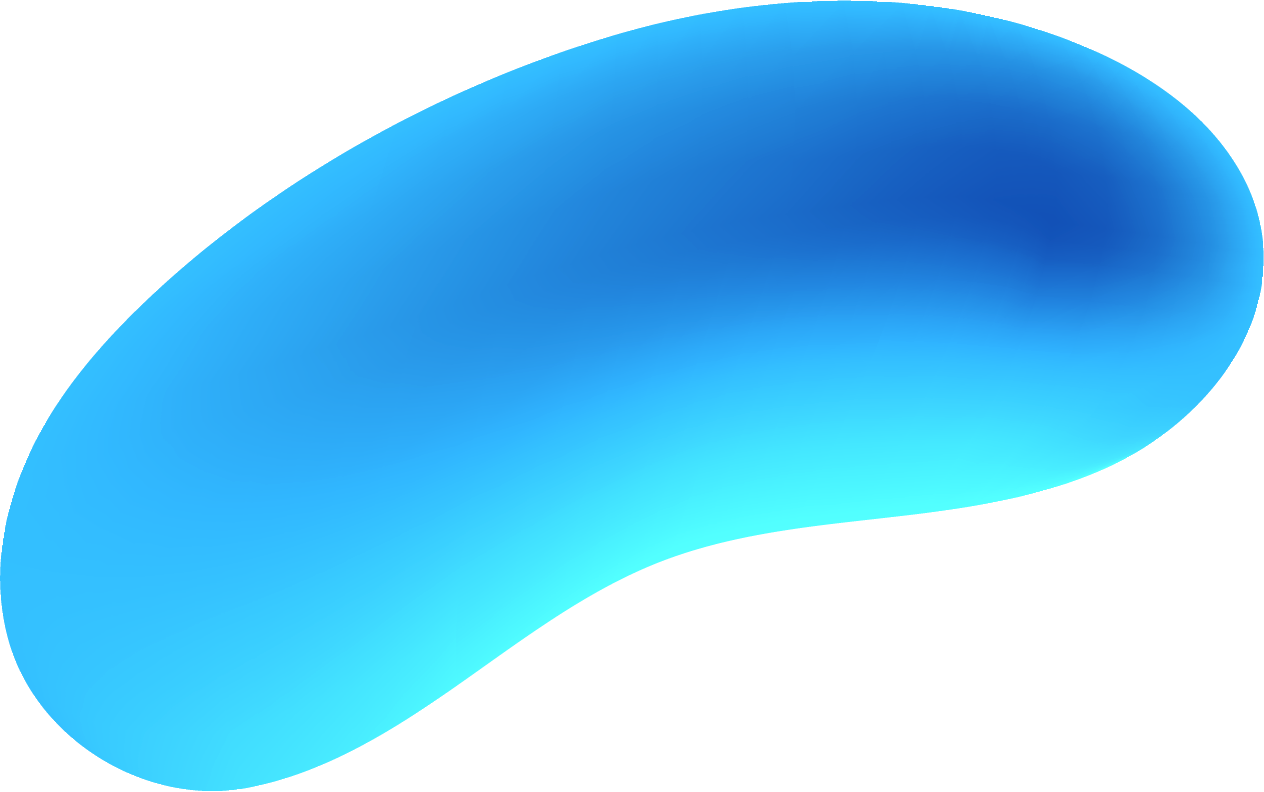 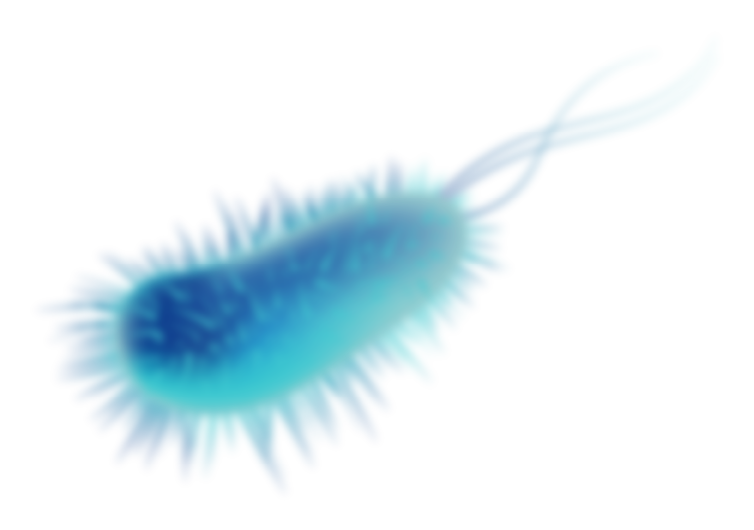 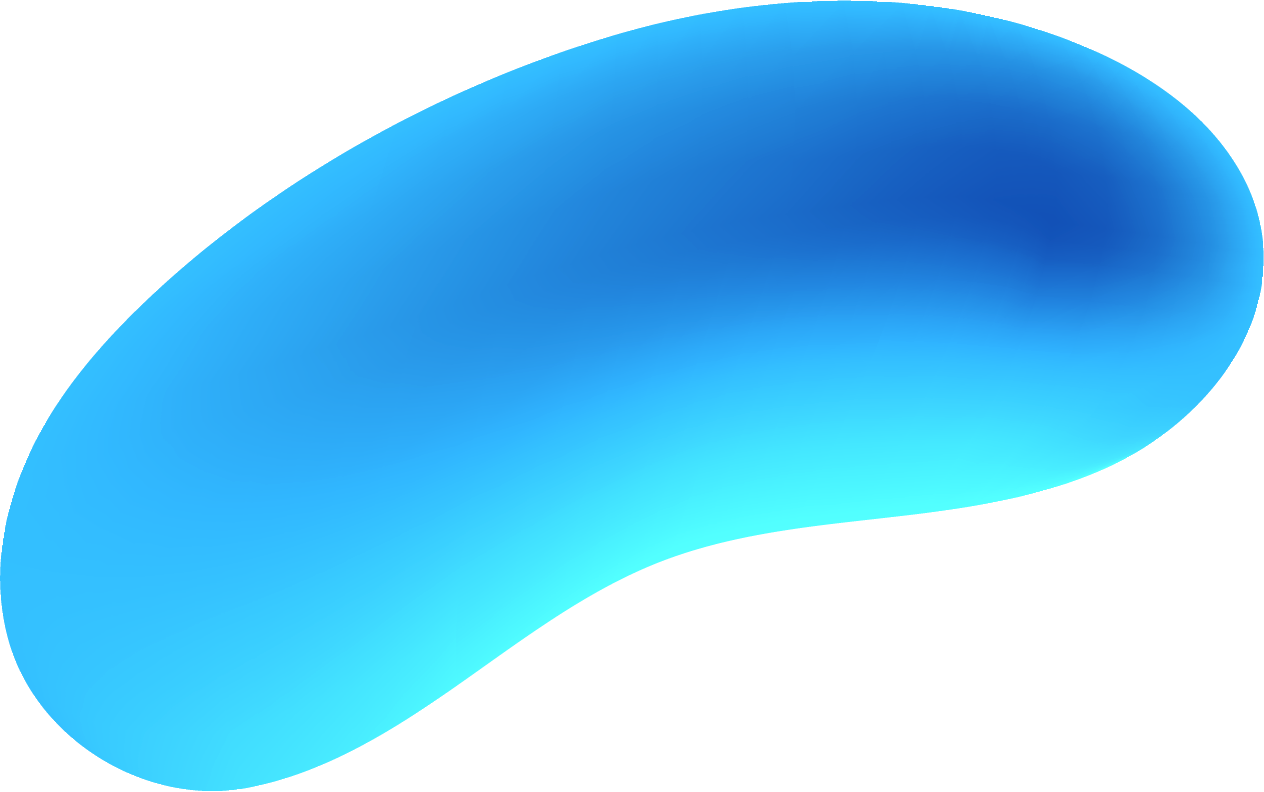 Upper Respiratory Tract Infections (URTIs)
Sinusitis, Acute Otitis Media
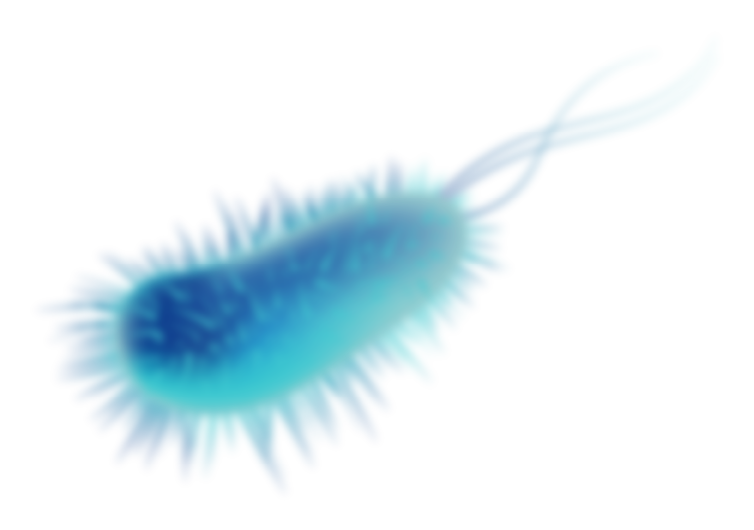 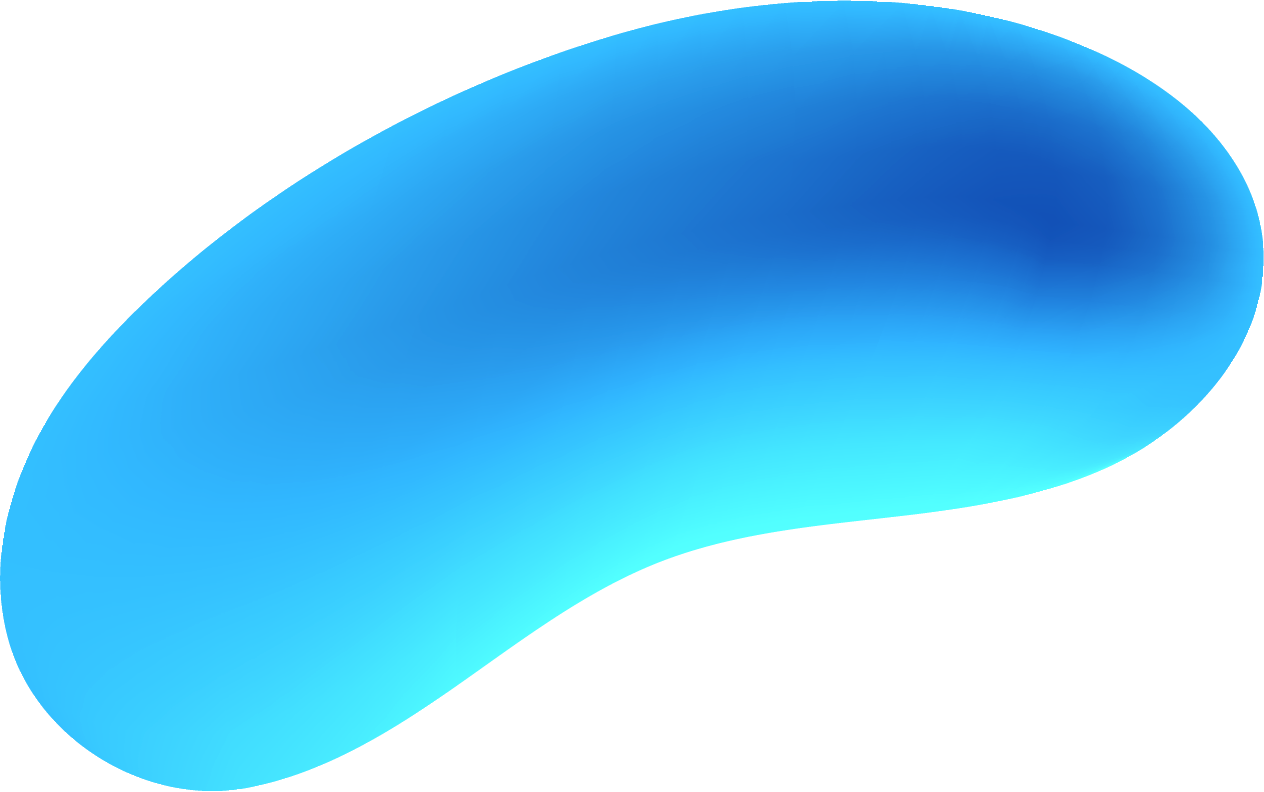 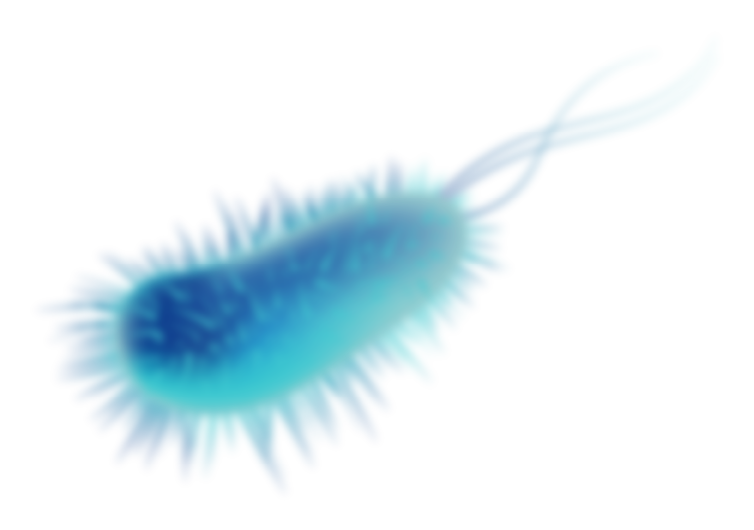 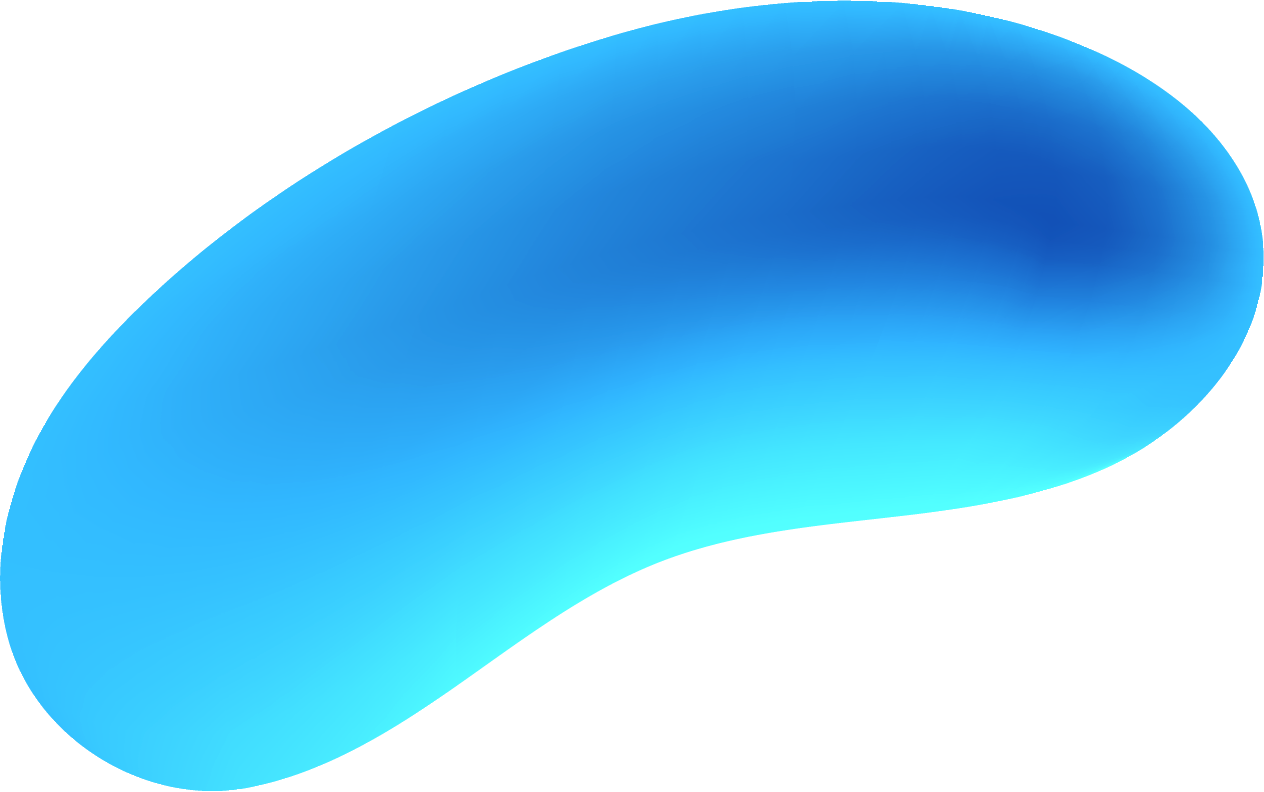 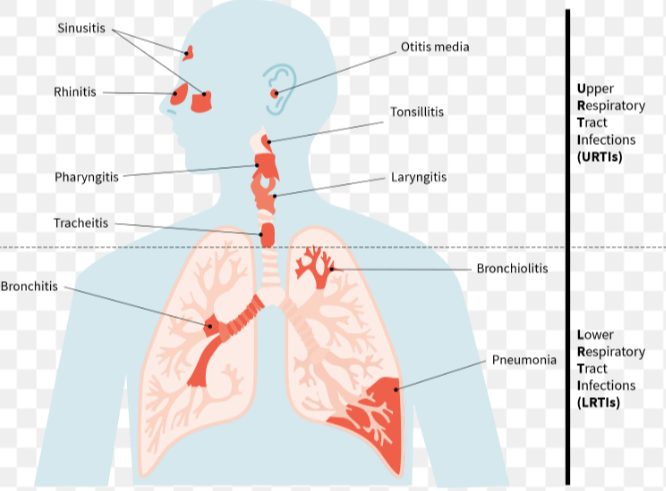 Sinusitis
Treatment
Common Pathogens
Streptococcus pneumonia
Haemophilus Influenzae
Moraxella Catarrhalis
Duration of Therapy:
Treatment leading to improvements : 5 to 7 days

No improvement on first antibiotic round: 7 to 10 days
* Amoxicillin reasonable starting therapy if pt. has low risk of resistant Strep pneumo (age <= 65, no recent hospitalization, no previous antibiotics in past month, and no co-morbid conditions
[Speaker Notes: Amoxicillin reasonable starting therapy if pt. has low risk of resistant Strep pneumo (age <= 65, no recent hospitalization, no previous antibiotics in past month, and no co-morbid conditions]
Acute Otitis Media
Treatment
Common Pathogens
Streptococcus pneumonia
Haemophilus Influenzae
Moraxella Catarrhalis
Duration of Therapy:
10 days (generally, but note that Levofloxacin is 5 days)
Lower Respiratory Tract Infections (LRTIs)
CAP, HAP/VAP
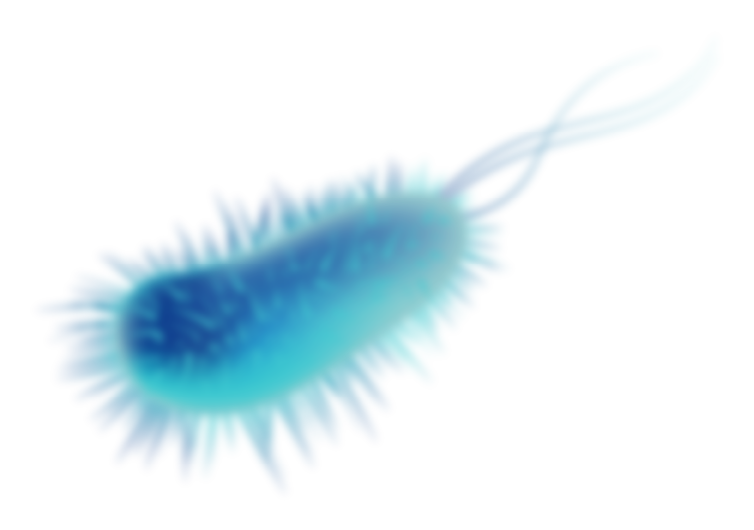 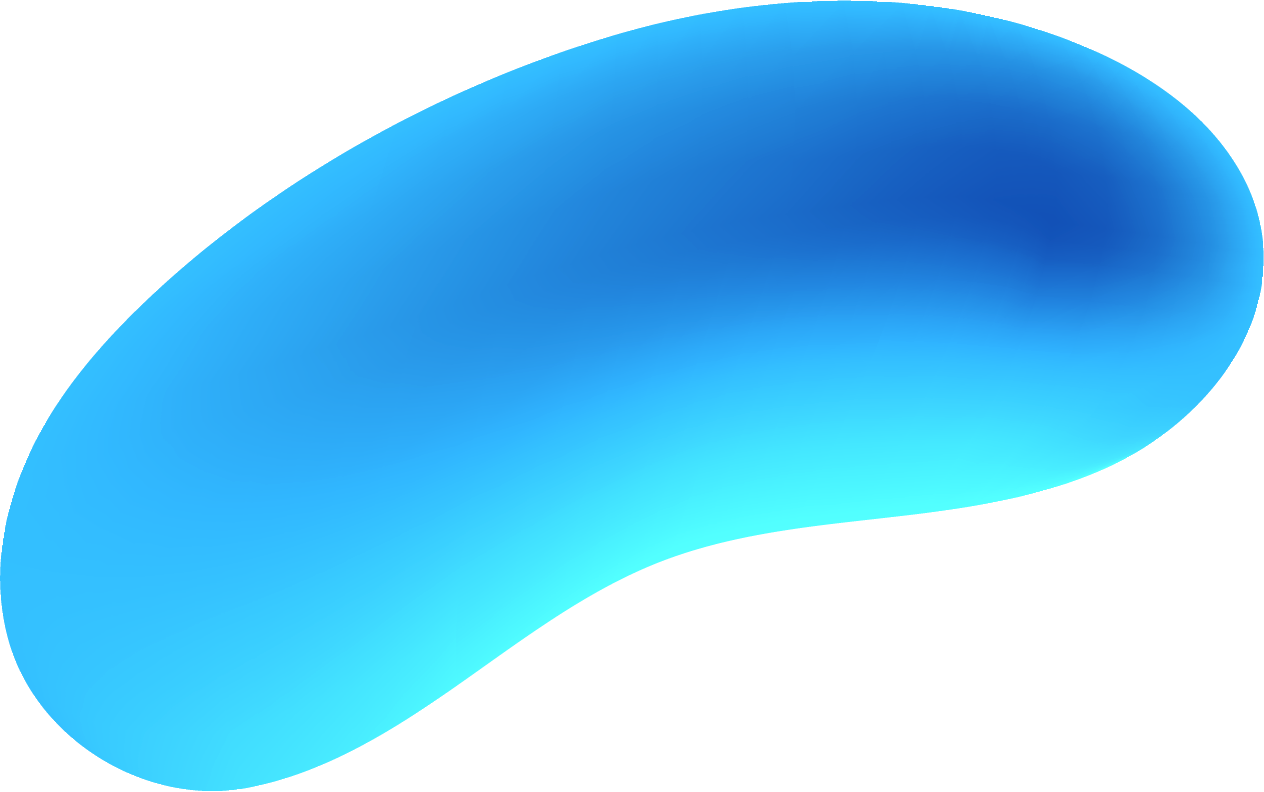 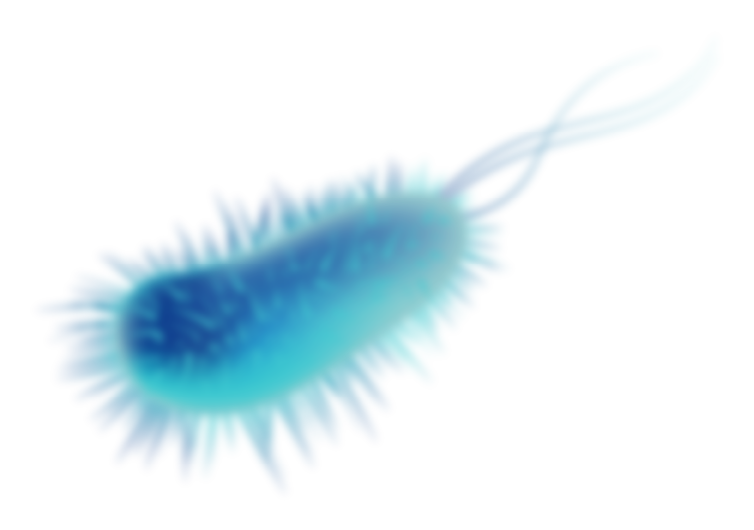 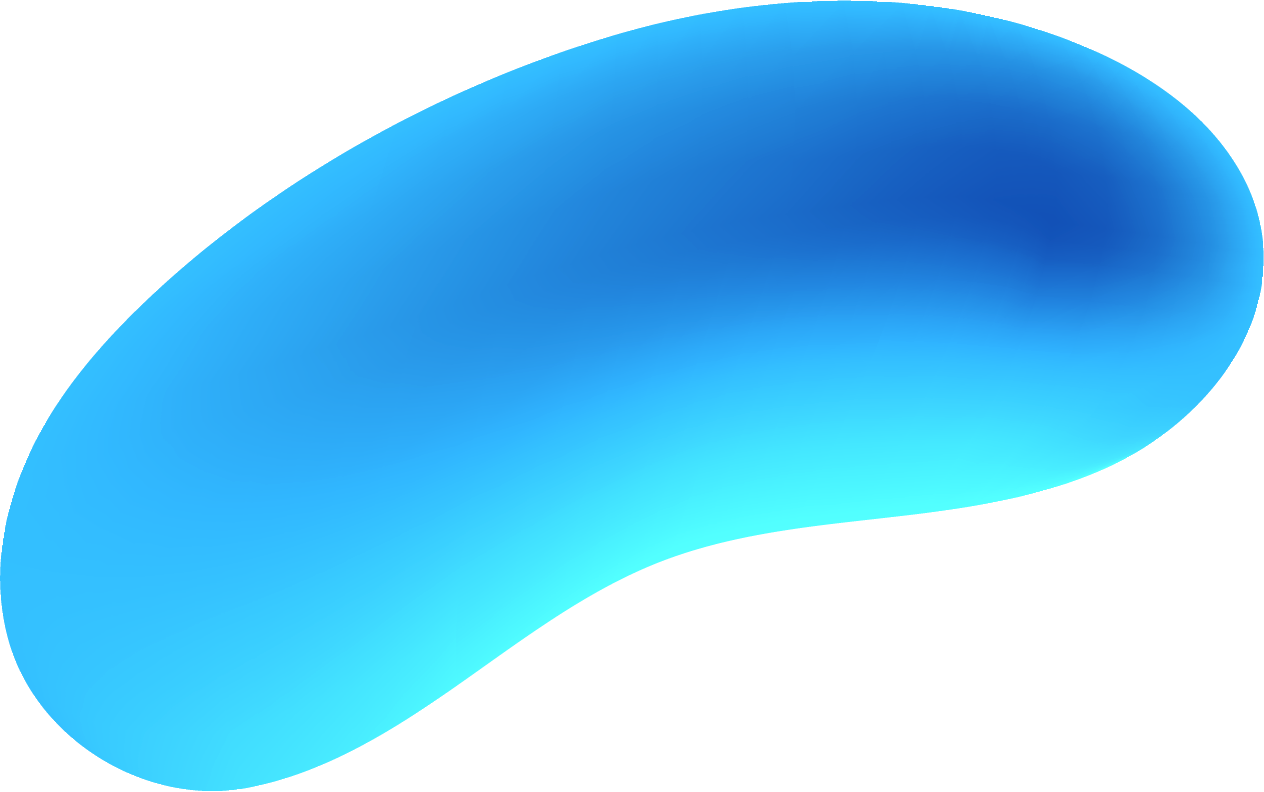 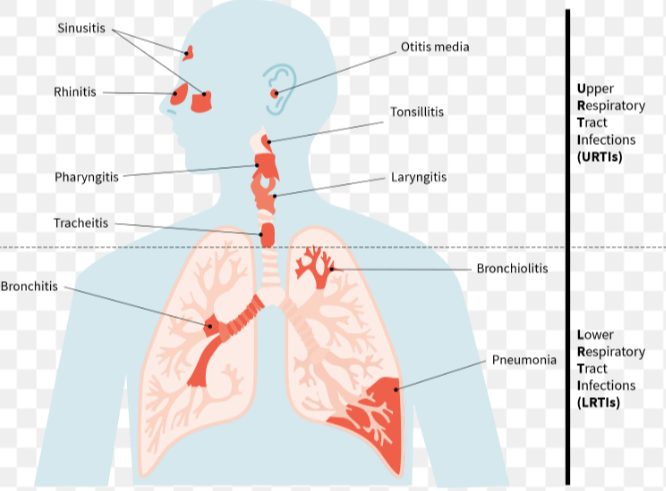 Community-acquired pneumonia (CAP) - Outpatient
Empiric Treatment
Common Pathogens
Streptococcus pneumonia
Haemophilus influenzae
Staphylococcus aureus
Enterobacteriaceae (including Klebsiella, pseudomonas, Moraxella)
Atypicals (Mycoplasma, Legionella, Chlamydia)
Duration of Therapy:
At least 5 days (guided by clinical stability of the patient)
* Macrolide monotherapy not to be used when resistance > 10% in community
Community-acquired pneumonia (CAP) - Inpatient
MRSA Risk Factors
Empiric Treatment
Hx of MRSA colonization/infection
Recent IV antibiotic use
Hx recurrent skin infections or chronic wounds
HD
Recent hospital admission
Presence of invasive devices
Severity of illness
Pseudomonas Risk Factors
Proven infection or colonization with MDR within the preceding year
Local prevalence of MDR organisms
Hospital-acquired/healthcare-associated infections
Broad-spectrum antibiotic use within the preceding 90 days
Concurrent use selective digestive decontamination
Travel to a highly endemic country within the preceding 90 days
Hospitalization abroad within the preceding 90 days
Sexually Transmitted Infections (STIs)
Common Pathogens
Empiric Treatment
Treponema pallidum
Neisseria gonorrhoeae
Chlamydia trachomatis
Trichomonas vaginalis
Adolescent and Adult Female Sexual Assault Survivors:  
Ceftriaxone 
plus doxycycline 
plus metronidazole 

Adolescent and Adult Male Sexual Assault Survivors 
Ceftriaxone  
plus doxycycline 
 
Ceftriaxone: IM 500mg as a single dose (1 g in patients ≥150kg)
Doxycycline: 100 mg BID for 7 days
Metronidazole: 500 mg BID for 7 days
Urinary Tract Infections
Empiric Treatment
Common Pathogens
E. coli
Klebsiella pneumonia
Proteus mirabilis
Pseudomonas aeuruginosa
Duration of Therapy:
Macrobid: 5 days
Bactrim: 3 days
Fosfomycin: 1 dose
FQ: 3 days (longer for complicated)
Beta-Lactam: 3-5 days
* Use combination aminoPCN/beta-lactamase inhibitor or 2nd/3rd generation cephalosporin
[Speaker Notes: Complicated UTI: immunocompromised, males, pregnancy, urinary obstruction, catheters, DM, hx of childhood UTIs]
Skin & Soft Tissue Infections/Cellulitis
Common Pathogens
Streptococcus pyogenes
Staphylococcus aureus
Clostridium difficile
Guideline Recommended Empiric Therapy
Clostridium difficile
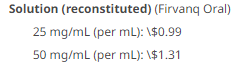 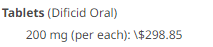 Cost Breakdown:

Therapy: 125mg PO QID for 10 days

50mg/mL= 125mg/XmL
=2.5 mL*4= 10mL *10 days=100 mL
100mL x $1.31/mL=$131.00
Cost Breakdown:

Therapy: 200 mg PO BID ffor 10 days

$298.85 x 2 capsules/day =$597.70/day
$597.70 x 10 days=$5,977.00
04
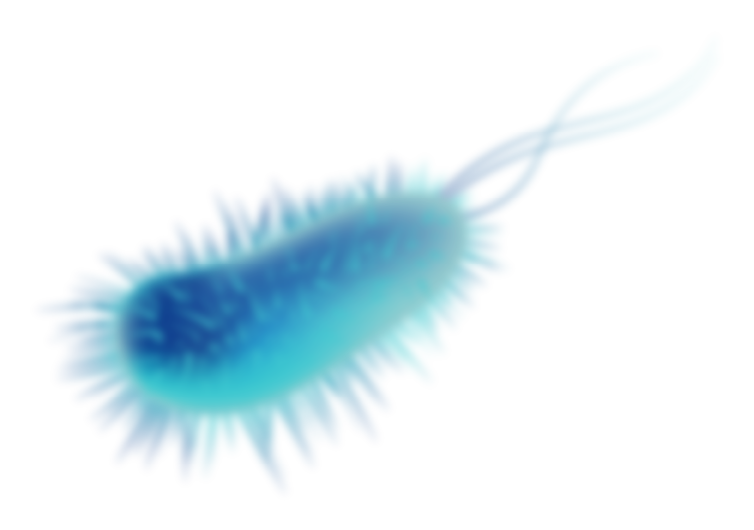 CONCLUSION
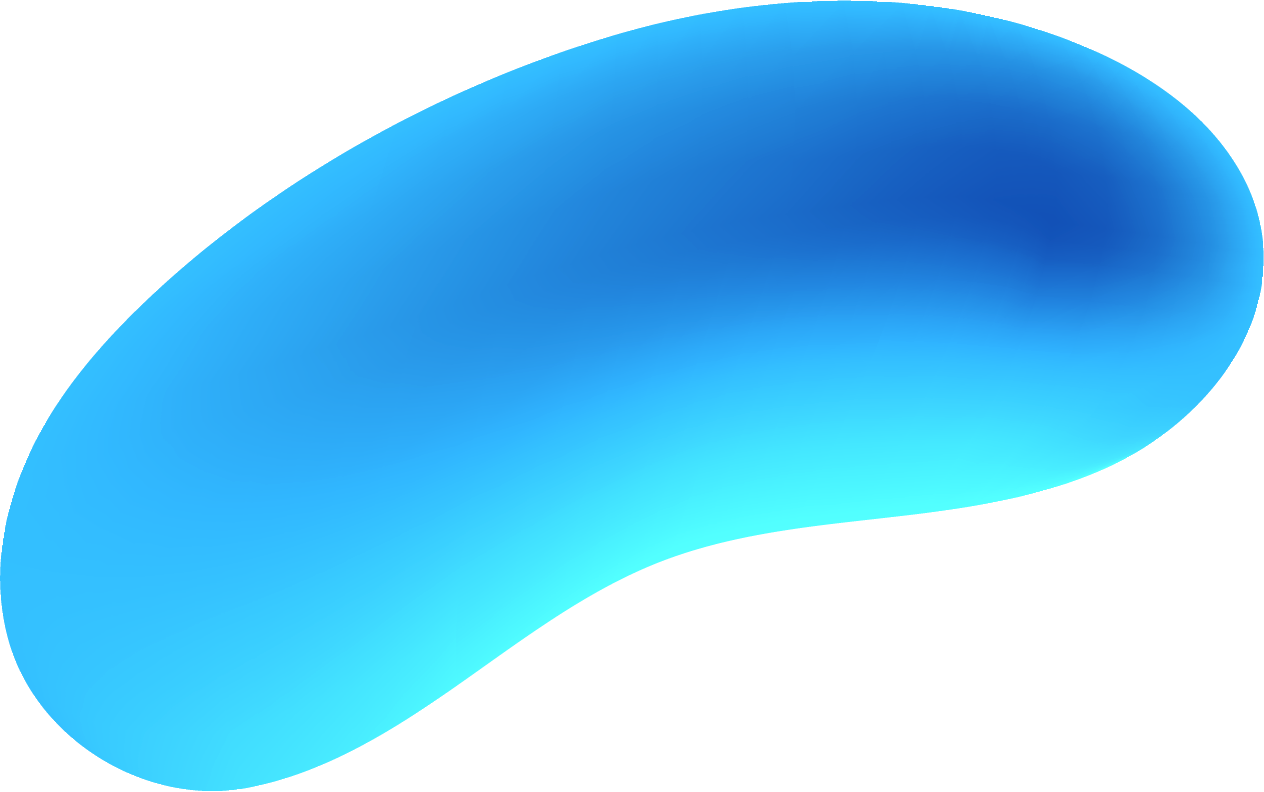 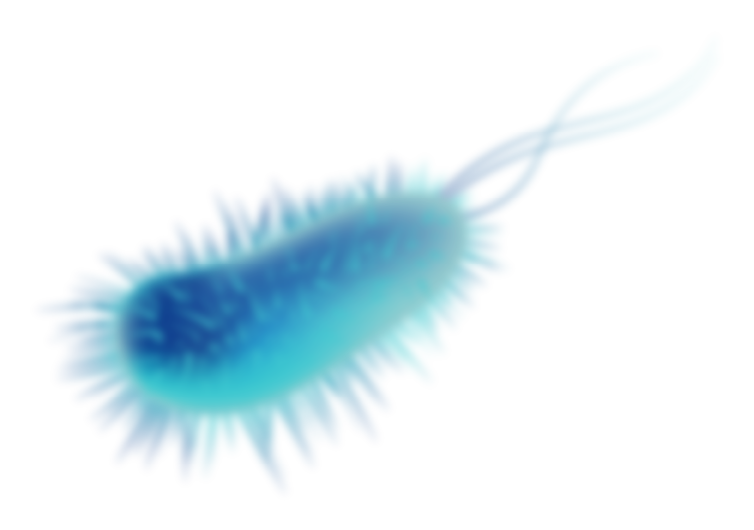 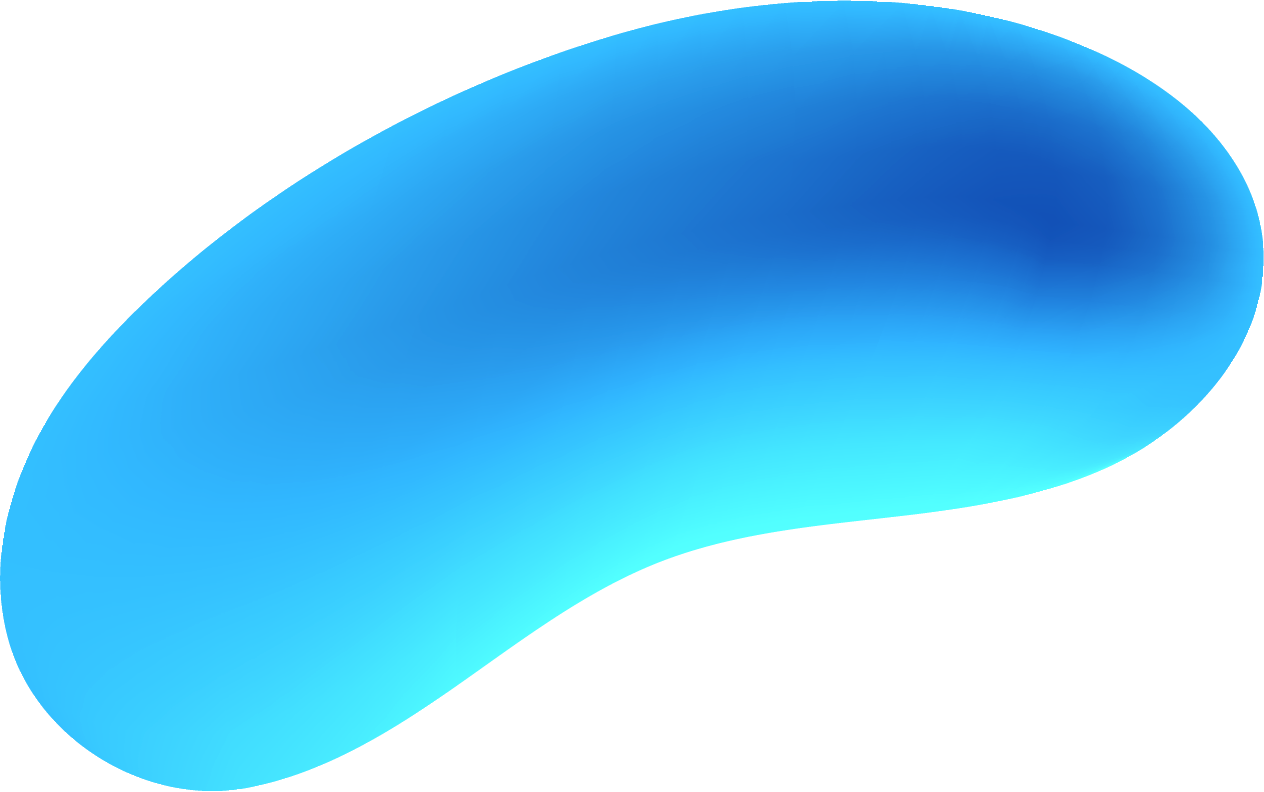 Conclusion
Antibiotics play a crucial role in treating various infectious diseases across different organ systems.

Empiric treatments are based on careful considerations of clinical presentation, local epidemiology, and patient risk factors.

Antibiotic resistance is a global concern, emphasizing the need for responsible antibiotic use.

Collaboration with healthcare guidelines ensures adherence to evidence-based practices.

Stewardship programs are essential for lowering antibiotic resistance and preserving their efficacy since resistances are a global concern.

Support research, innovation, and policies that address antibiotic resistance.
RESOURCES
Allan R. Tunkel, Barry J. Hartman, Sheldon L. Kaplan, Bruce A. Kaufman, Karen L. Roos, W. Michael Scheld, Richard J. Whitley, Practice Guidelines for the Management of Bacterial Meningitis, Clinical Infectious Diseases, Volume 39, Issue 9, 1 November 2004, Pages 1267–1284, https://doi.org/10.1086/425368.
Joseph S. Solomkin, John E. Mazuski, John S. Bradley, Keith A Rodvold, Ellie J.C. Goldstein, Ellen J. Baron, Patrick J. O'Neill, Anthony W. Chow, E. Patchen Dellinger, Soumitra R. Eachempati, Sherwood Gorbach, Mary Hilfiker, Addison K. May, Avery B. Nathens, Robert G. Sawyer, John G. Bartlett, Diagnosis and Management of Complicated Intra-abdominal Infection in Adults and Children: Guidelines by the Surgical Infection Society and the Infectious Diseases Society of America, Clinical Infectious Diseases, Volume 50, Issue 2, 15 January 2010, Pages 133–164, https://doi.org/10.1086/649554.
Kalpana Gupta, Thomas M. Hooton, Kurt G. Naber, Björn Wullt, Richard Colgan, Loren G. Miller, Gregory J. Moran, Lindsay E. Nicolle, Raul Raz, Anthony J. Schaeffer, David E. Soper, International Clinical Practice Guidelines for the Treatment of Acute Uncomplicated Cystitis and Pyelonephritis in Women: A 2010 Update by the Infectious Diseases Society of America and the European Society for Microbiology and Infectious Diseases, Clinical Infectious Diseases, Volume 52, Issue 5, 1 March 2011, Pages e103–e120, https://doi.org/10.1093/cid/ciq257.
Rosenfeld RM, Piccirillo JF, Chandrasekhar SS, et al. Clinical practice guideline (update): adult sinusitis. Otolaryngol Head Neck Surg. 2015;152(2 Suppl):S1-S39. doi:10.1177/0194599815572097
Danishyar A, Ashurst JV. Acute Otitis Media. In: StatPearls. Treasure Island (FL): StatPearls Publishing; April 15, 2023.
Kowalska-Krochmal B, Dudek-Wicher R. The Minimum Inhibitory Concentration of Antibiotics: Methods, Interpretation, Clinical Relevance. Pathogens. 2021;10(2):165. Published 2021 Feb 4. doi:10.3390/pathogens10020165